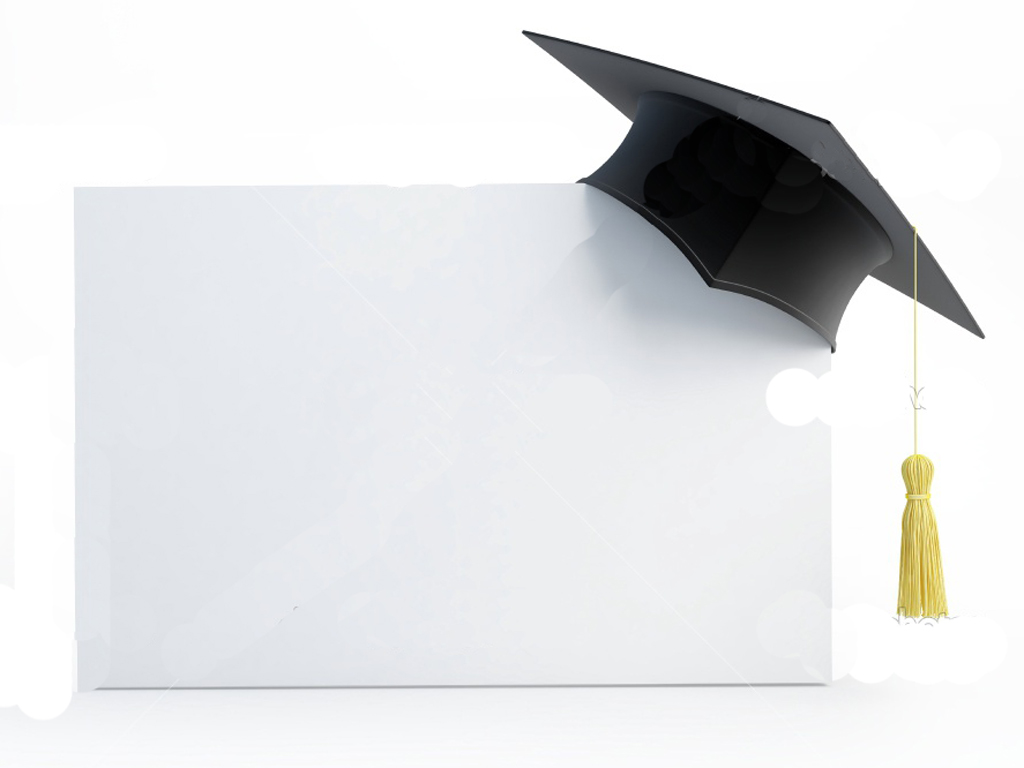 Περιφερειακό Δημοτικό Σχολείο Αλεθρικού
Απονομή απολυτηρίων και αναμνηστικών πλακετών
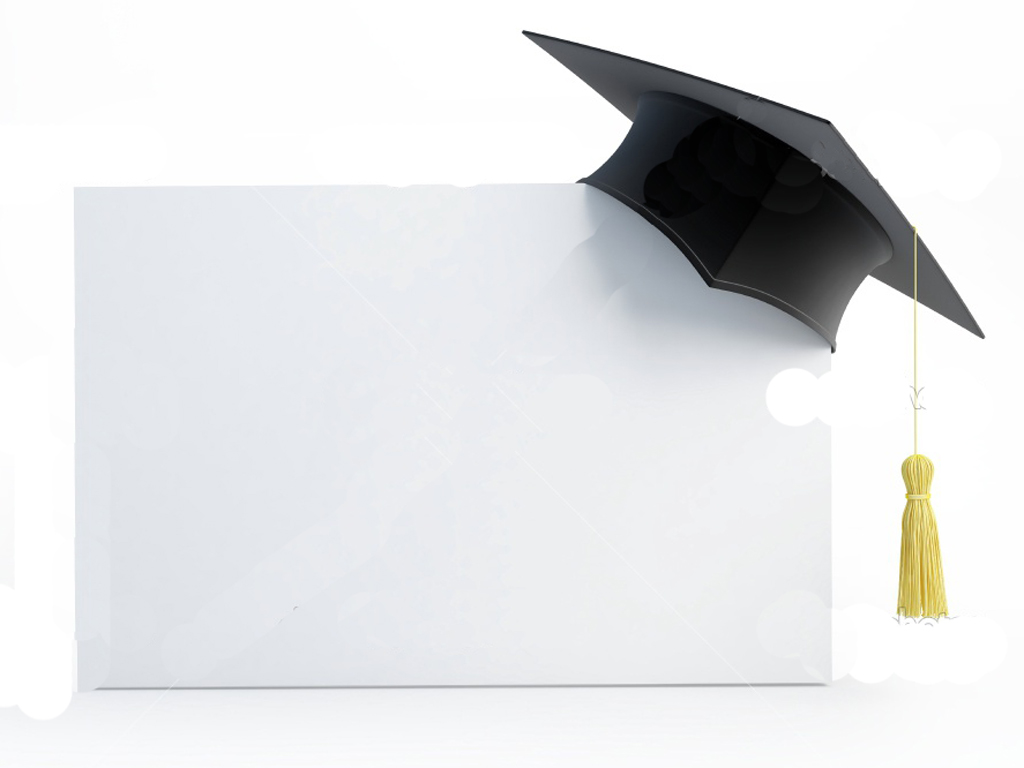 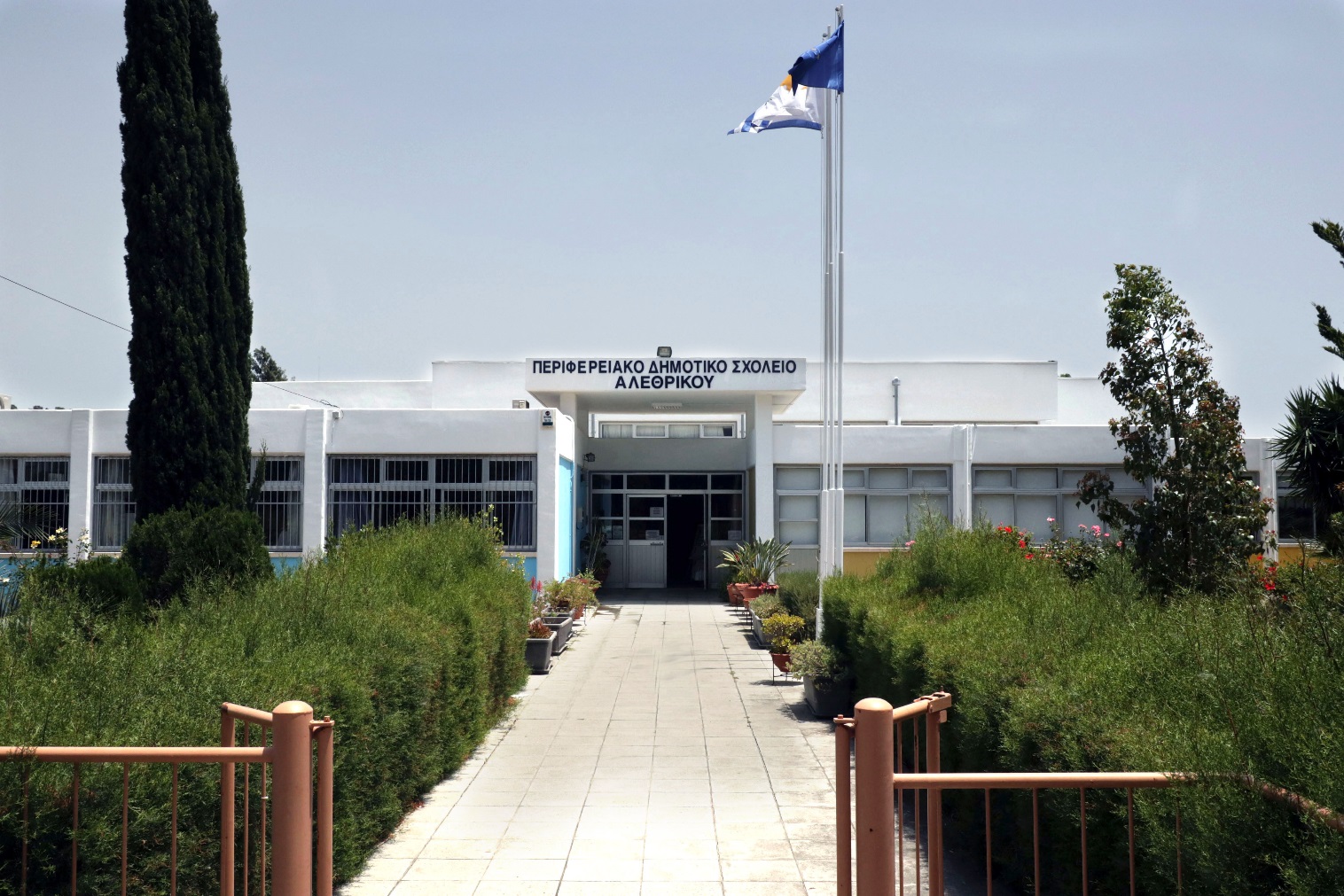 Στ΄1
3
Περιφερειακό Δημοτικό Σχολείο Αλεθρικού
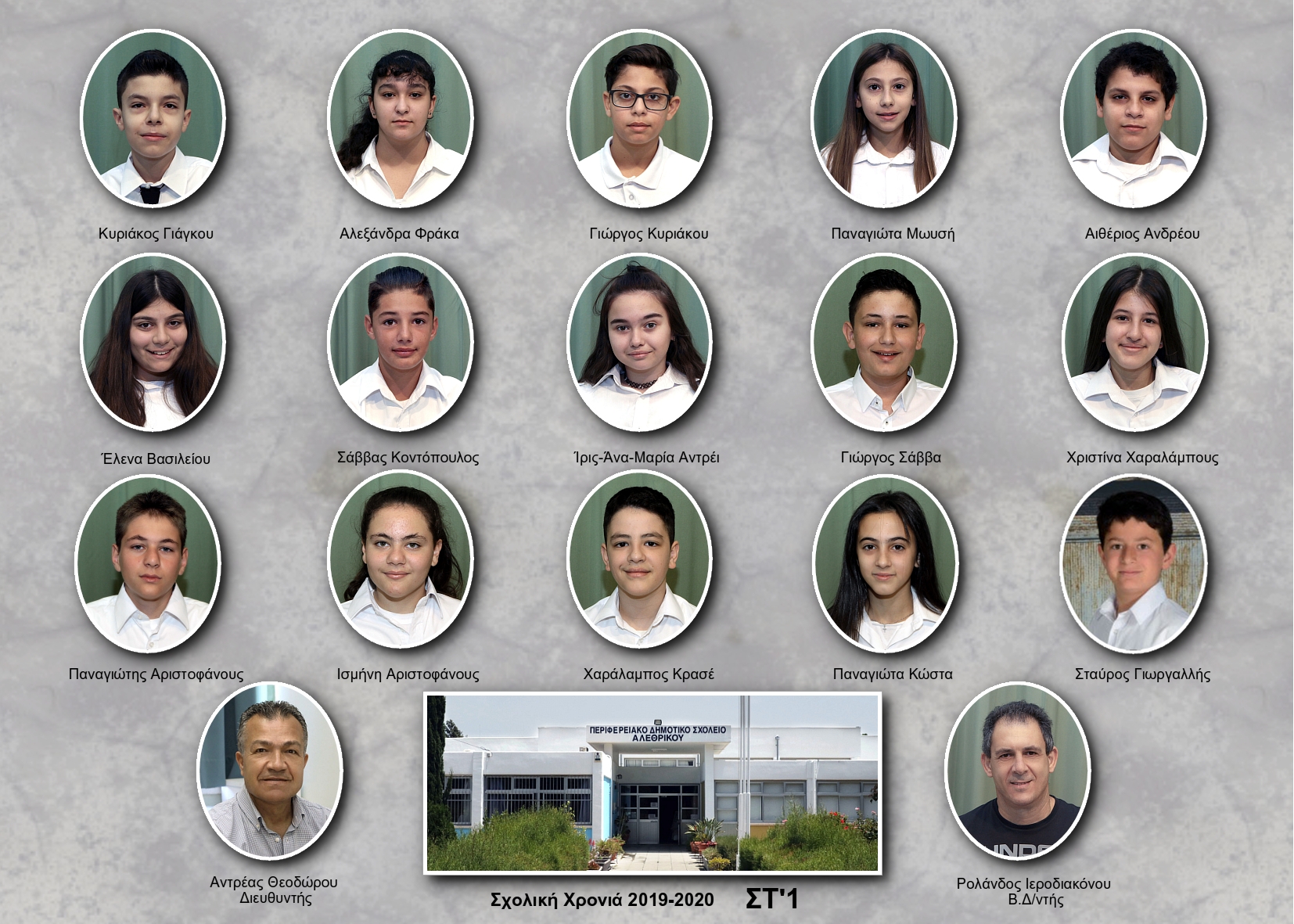 4
Αιθέριος Ανδρέου
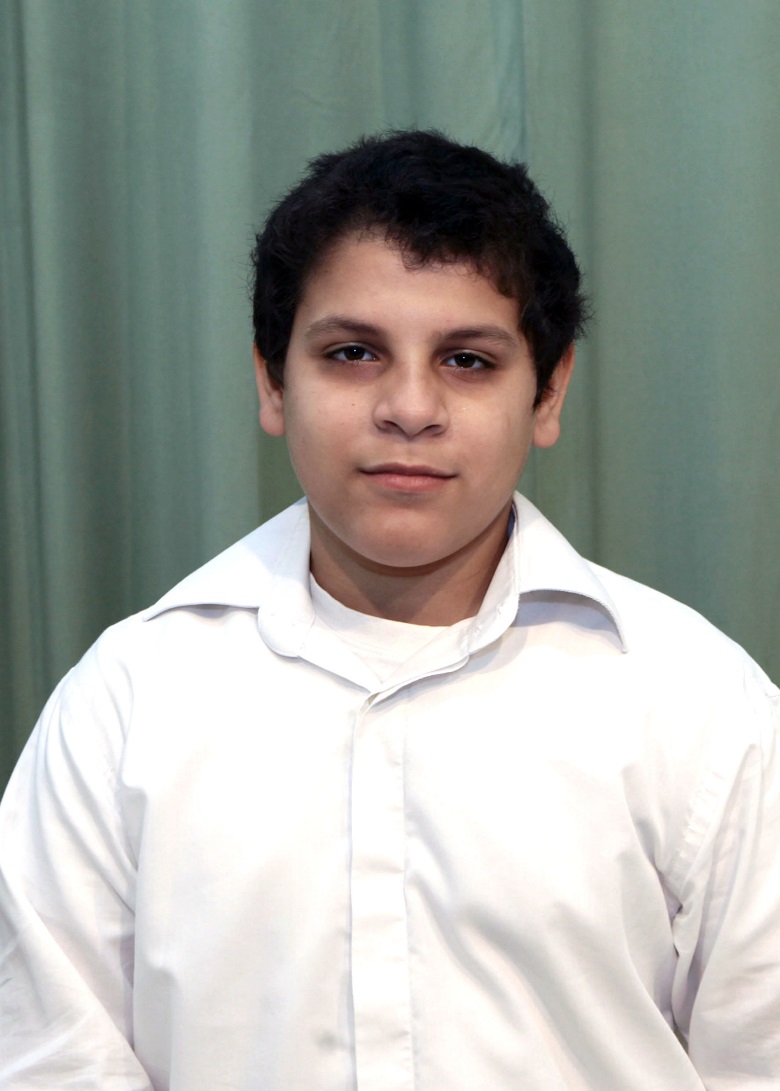 Μια εξαετία με υπέροχες αναμνήσεις, χαρές και λύπες, ενθουσιασμούς και στεναχώριες!
5
Ίρις Άνα Μαρία Αντρέι
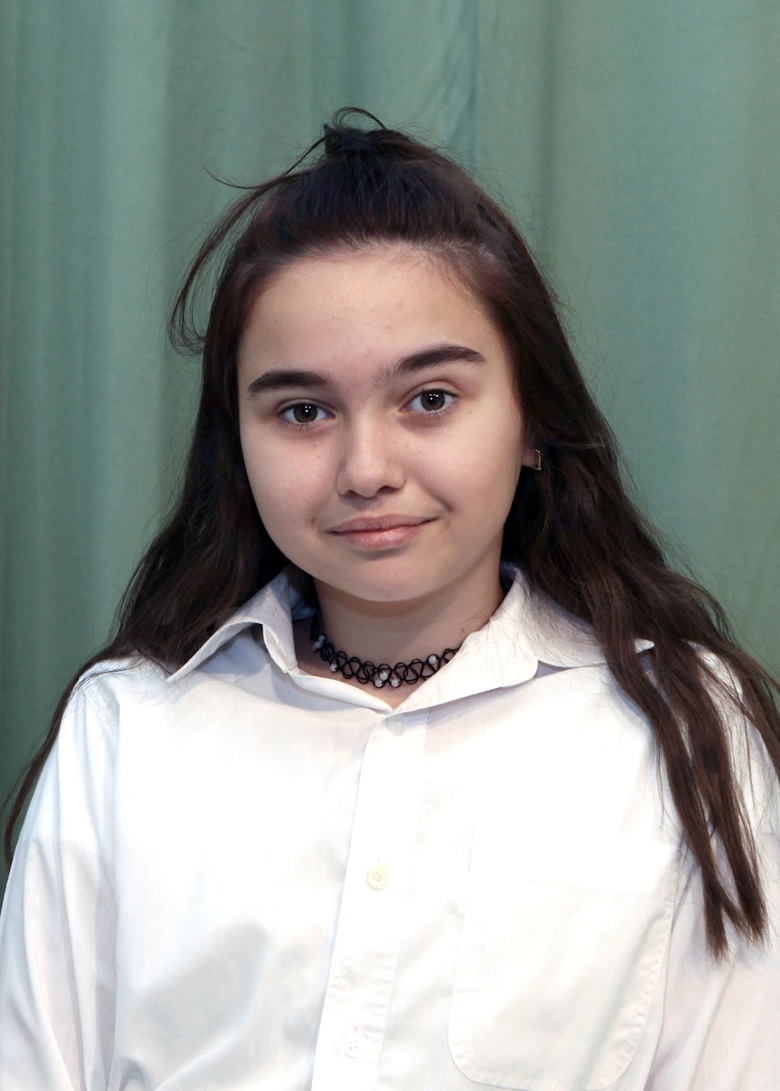 Η φετινή χρονιά ήταν λίγο περίεργη. Χαίρομαι που θα πάω Γυμνάσιο αλλά λυπάμαι που θα φύγω. Φεύγω με πολλές και αξέχαστες αναμνήσεις.
6
Ισμήνη Αριστοφάνους
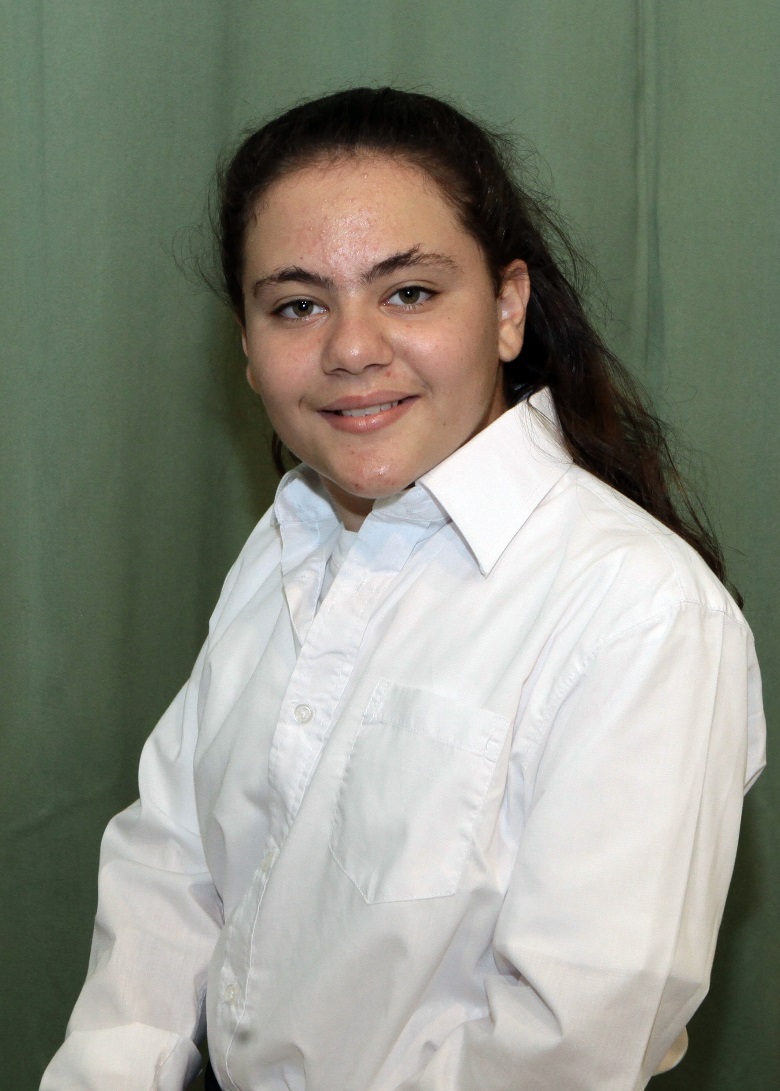 Αυτή η χρονιά ήταν μια παράξενη και δύσκολη χρονιά για όλους μας. Εγώ και οι συμμαθητές μου θα μείνουμε γνωστοί σαν οι «μαθητές του κορονοϊού». Αφήνω πίσω μου την παιδική ηλικία στο Δημοτικό, όπου πέρασα 6 υπέροχα χρόνια. Ευχαριστώ όλους τους δασκάλους και τις δασκάλες μου!
7
Παναγιώτης Αριστοφάνους
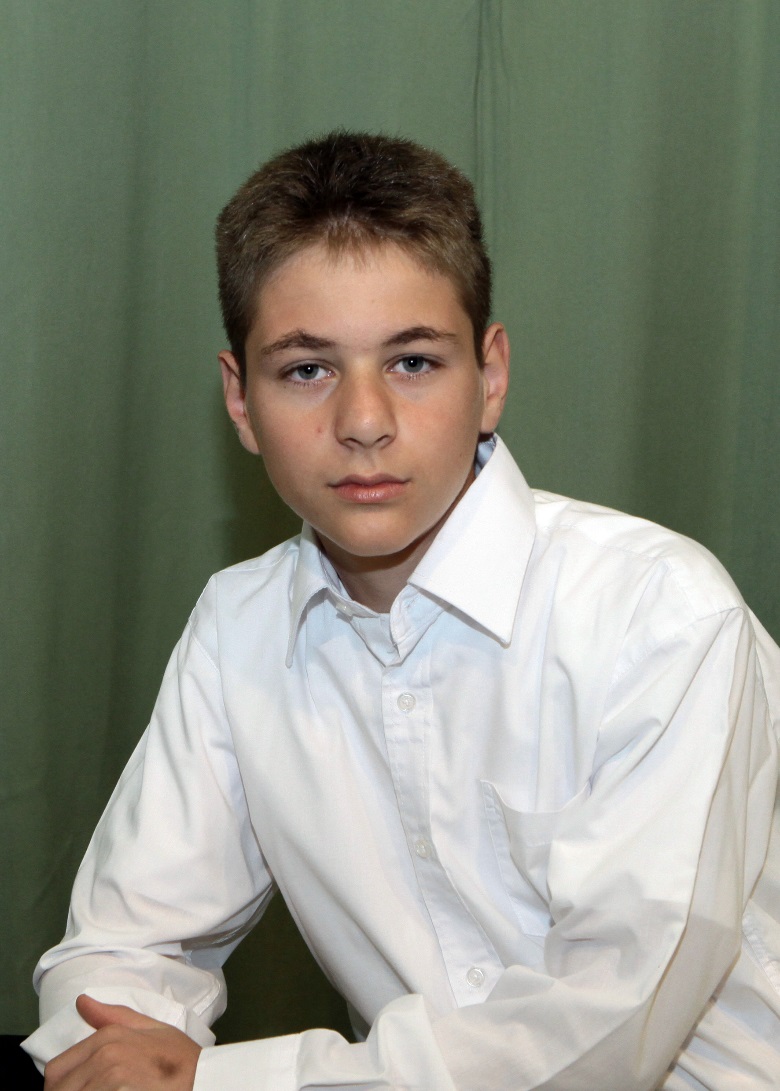 Πέρασε ακόμη μια παράξενη χρονιά. Αυτό που ξέρω είναι ότι είμαι χαρούμενος και ενθουσιασμένος που αποφοιτώ από το Δημοτικό σχολείο και θα πάω στο Γυμνάσιο, στο οποίο είμαι σίγουρος ότι θα μάθω ακόμη περισσότερα πράγματα.
8
Έλενα Βασιλείου
Έξι χρόνια γεμάτα αναμνήσεις, έξι χρόνια φεύγουν και τα όνειρα ταξιδεύουν! Μια βαλίτσα γεμάτη αναμνήσεις, έτοιμη για καινούριο ταξίδι!
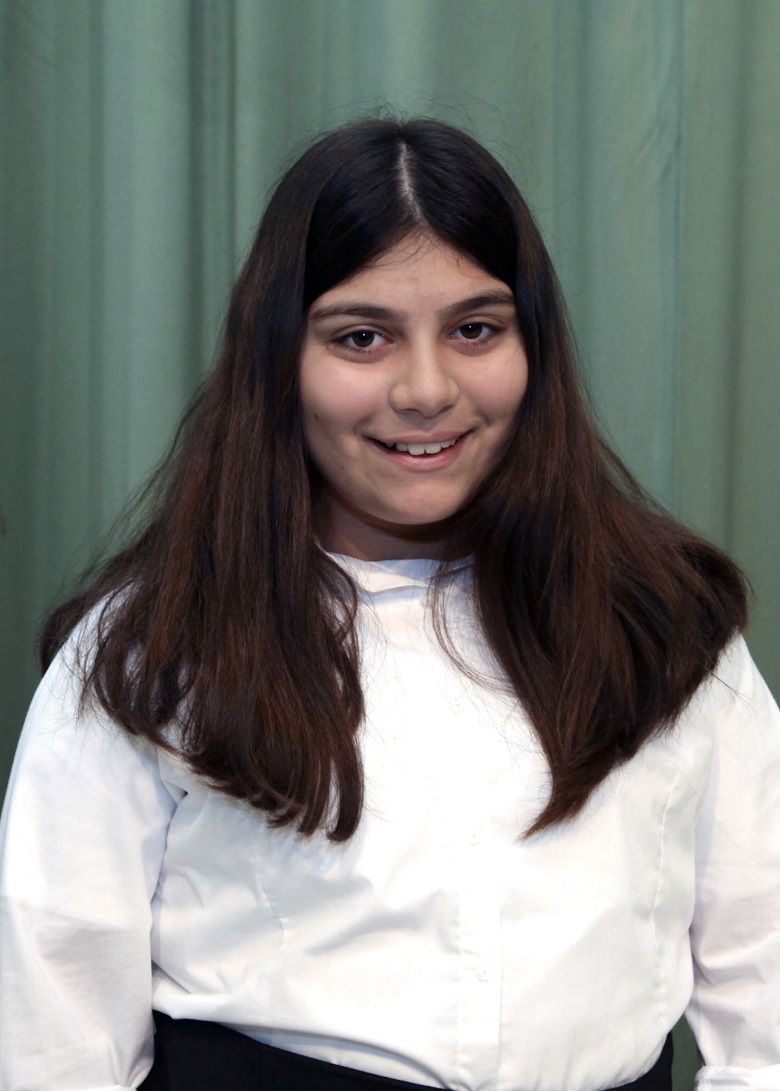 9
Κυριάκος Γιάγκου
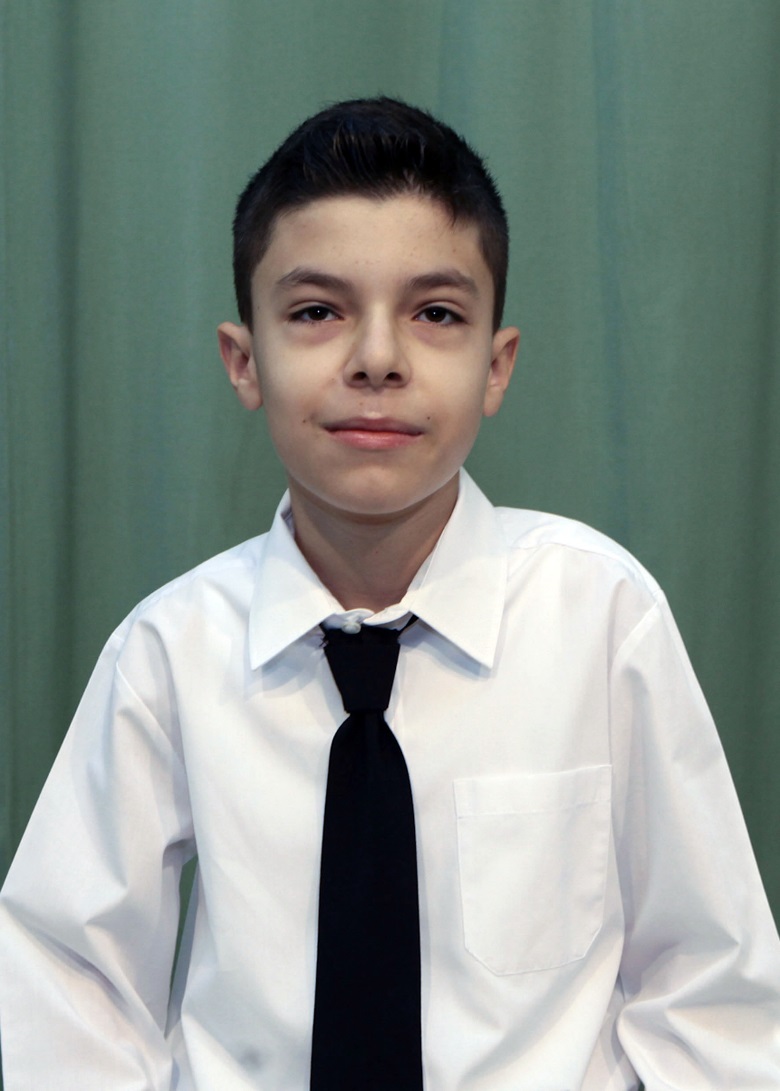 Ένα τεράστιο ΕΥΧΑΡΙΣΤΩ σε όλους τους δασκάλους και σε όλες τις δασκάλες μου, αυτά τα έξι ολόκληρα χρόνια  στο Δημοτικό Σχολείο!
10
Σάββας Κοντόπουλος
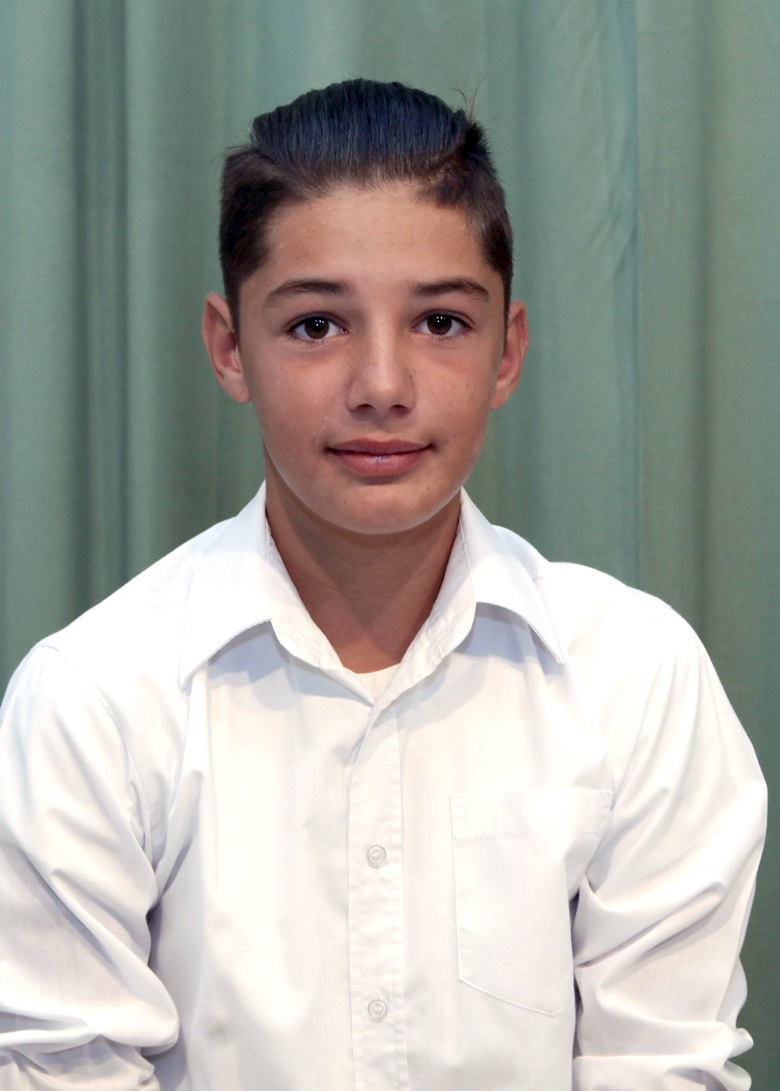 Νιώθω χαρά που θα φύγω από το Δημοτικό και λύπη που δε θα ξαναδώ τους συμμαθητές μου ως μια ομάδα. Εύχομαι σε όλους και όλες καλή αρχή!
11
Χαράλαμπος Κρασέ
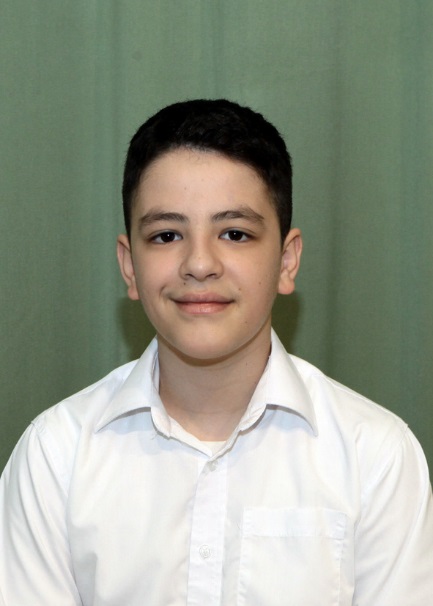 Χαίρομαι που θα πάω    Γυμνάσιο, γιατί θα κάνω νέες φιλίες και θα γνωρίσω νέα άτομα. Θα  μου λείψει  όμως το Δημοτικό γιατί ήμουν εκεί για έξι ολόκληρα χρόνια και νομίζω θα είναι μια πάρα πολύ μεγάλη αλλαγή για μένα.
12
Γιώργος Κυριάκου
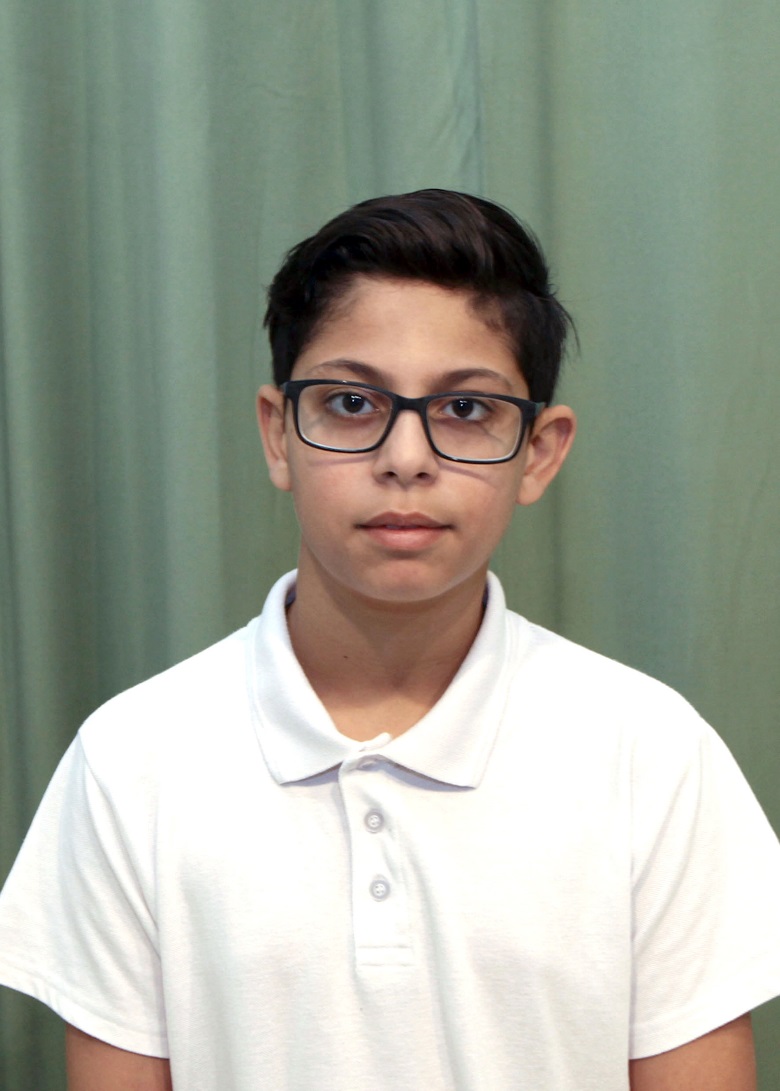 Θα θυμάμαι πάντα τους φίλους μου και το σχολείο μου. Ευχαριστώ για τις στιγμές που έζησα στο δημοτικό γιατί πέρασα πολύ ωραία! Καλό καλοκαίρι!
13
Παναγιώτα Κώστα
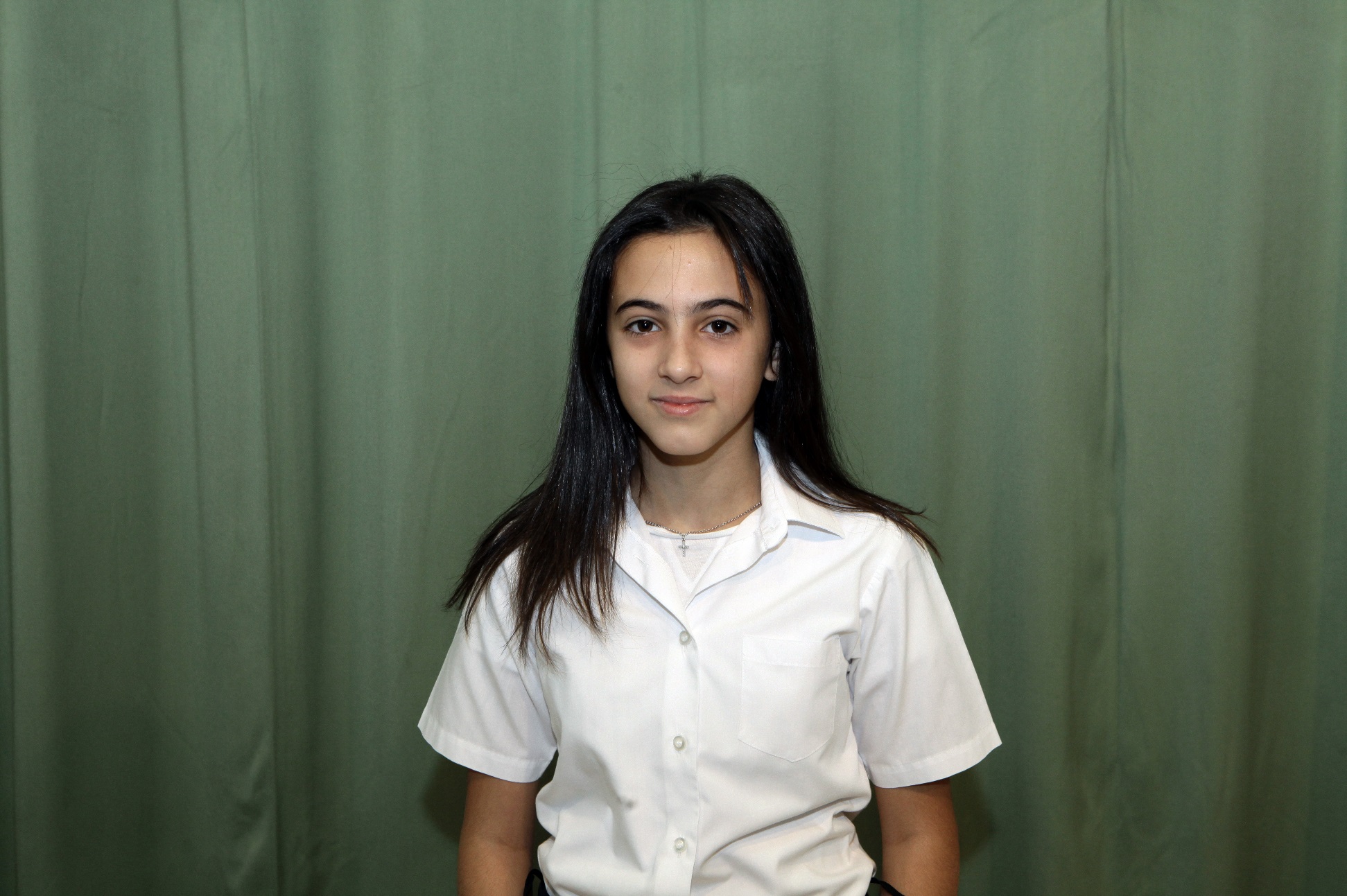 Πέρασαν γρήγορα τα 6 χρόνια. Θα μου λείψει το Δημοτικό. Περάσαμε πολύ ωραία. Εύχομαι καλή επιτυχία στους συμμαθητές και στις συμμαθήτριες μου!
14
Παναγιώτα Μωυσή
Σε αυτό το σχολείο πέρασα τα ωραιότερα χρόνια της ζωής μου.
Καλή συνέχεια στο γυμνάσιο!
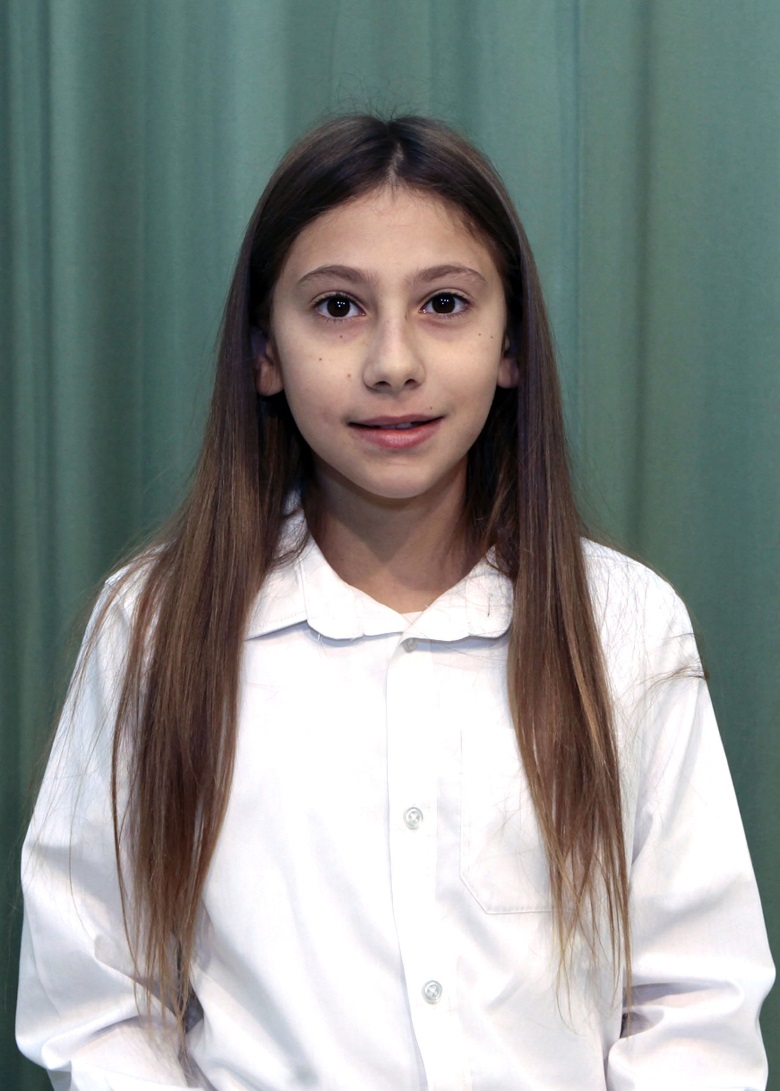 15
Γιώργος Σάββα
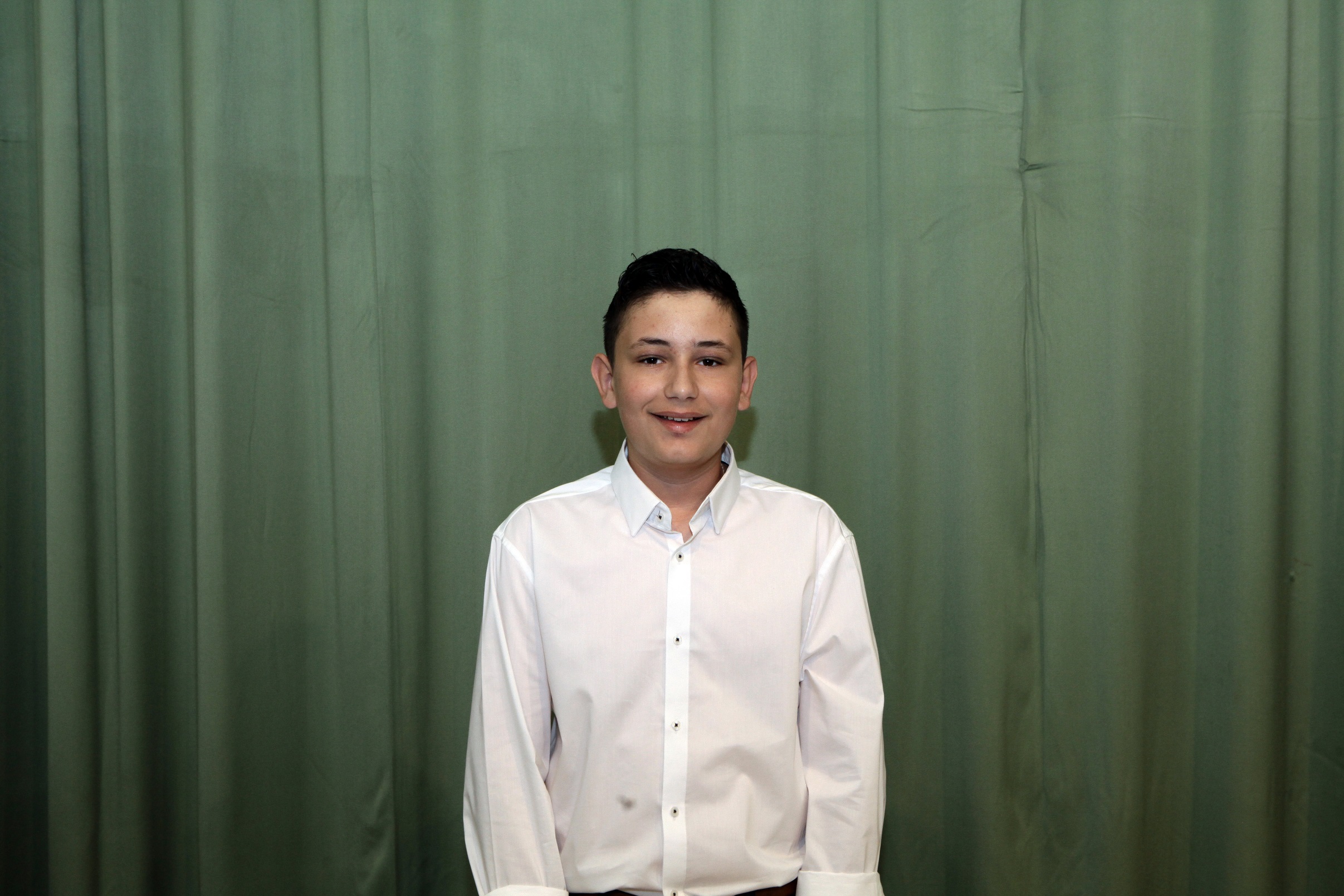 Θέλω να ευχηθώ στους συμμαθητές και στις συμμαθήτριες μου: «Να περάσετε καλά στο γυμνάσιο και καλό καλοκαίρι»!»
16
Αλεξάνδρα Φράκα
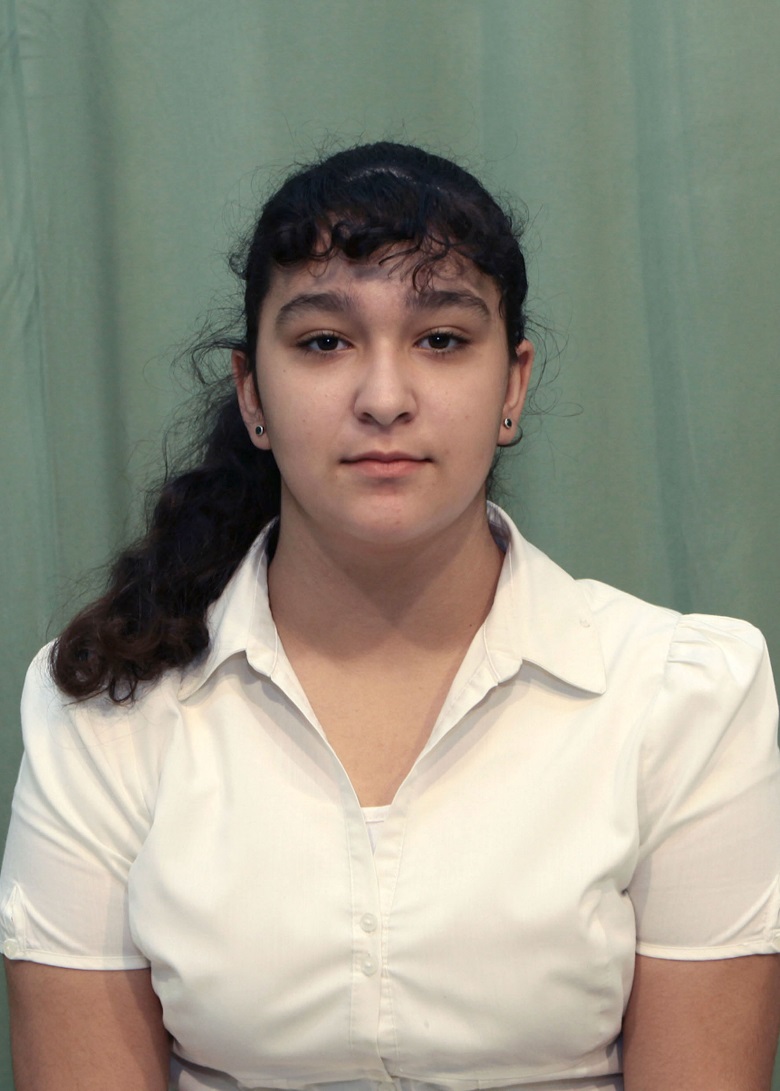 Οι εμπειρίες που περάσαμε ήταν πολλές, ανεπανάληπτες και ανεξίτηλες. Γυμνάσιο, δεν σε φοβόμαστε! Σου ερχόμαστε! Όλοι μια ομάδα-μια παρέα πλέον, αγαπημένοι και ενωμένοι!
17
Χριστίνα Χαραλάμπους
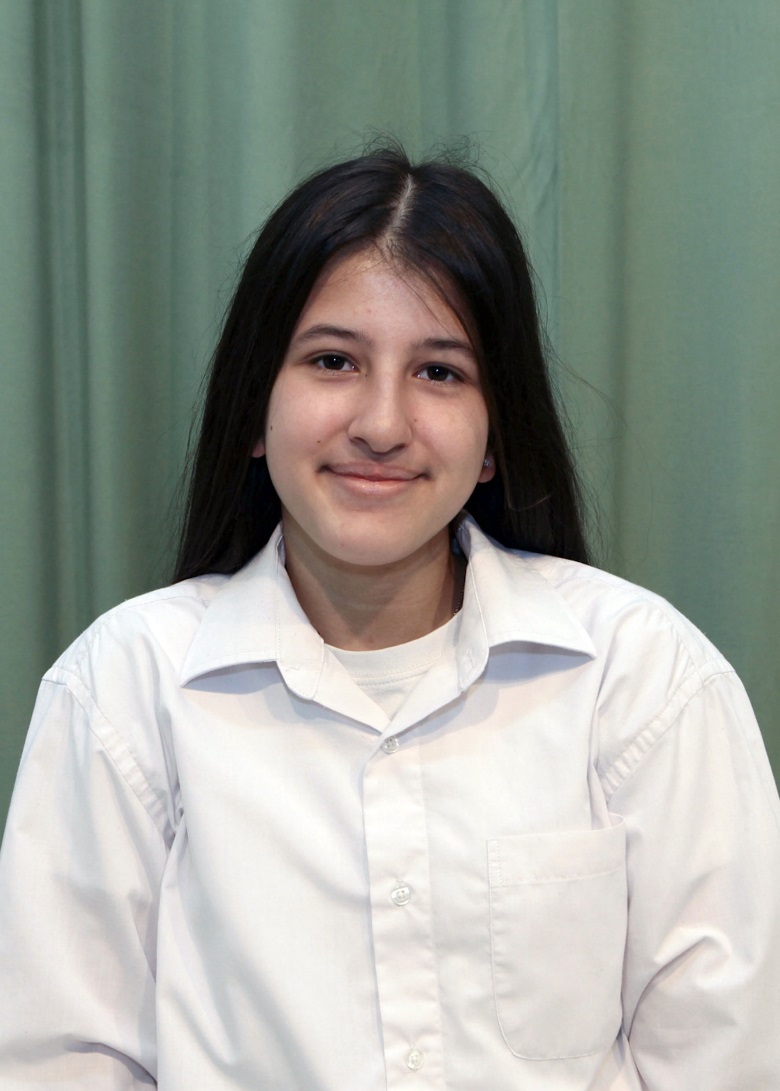 Τα υπέροχα αυτά έξι χρόνια ήταν πολύ ιδιαίτερα! Δεν θα ξεχάσω όσα περάσαμε όλοι εμείς ως τάξη! Αγαπημένοι/ες μου συμμαθητές και συμμαθήτριες, να είσαστε πάντα καλά!
18
Στ΄2
19
Περιφερειακό Δημοτικό Σχολείο Αλεθρικού
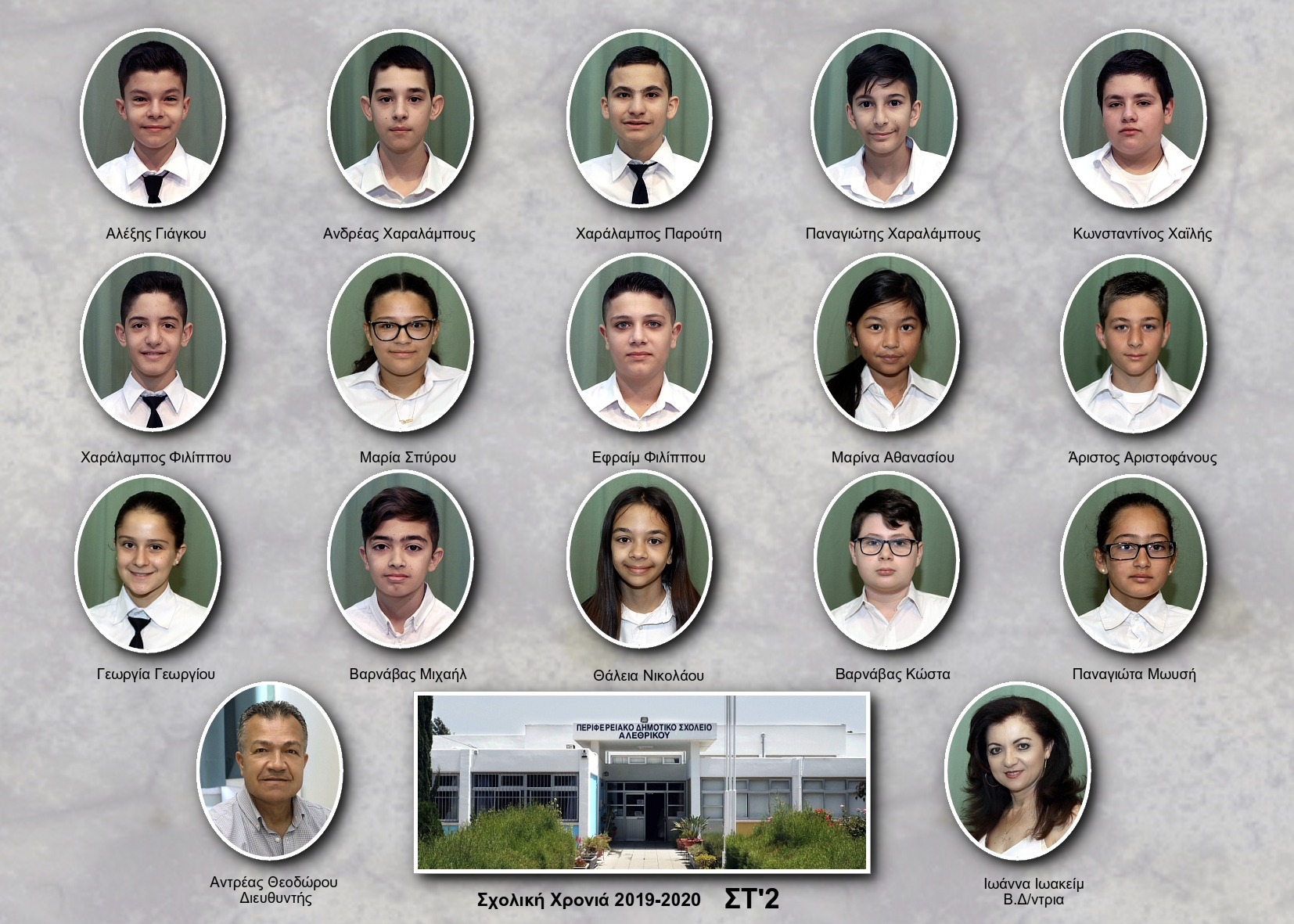 20
Μαρίνα Αθανασίου
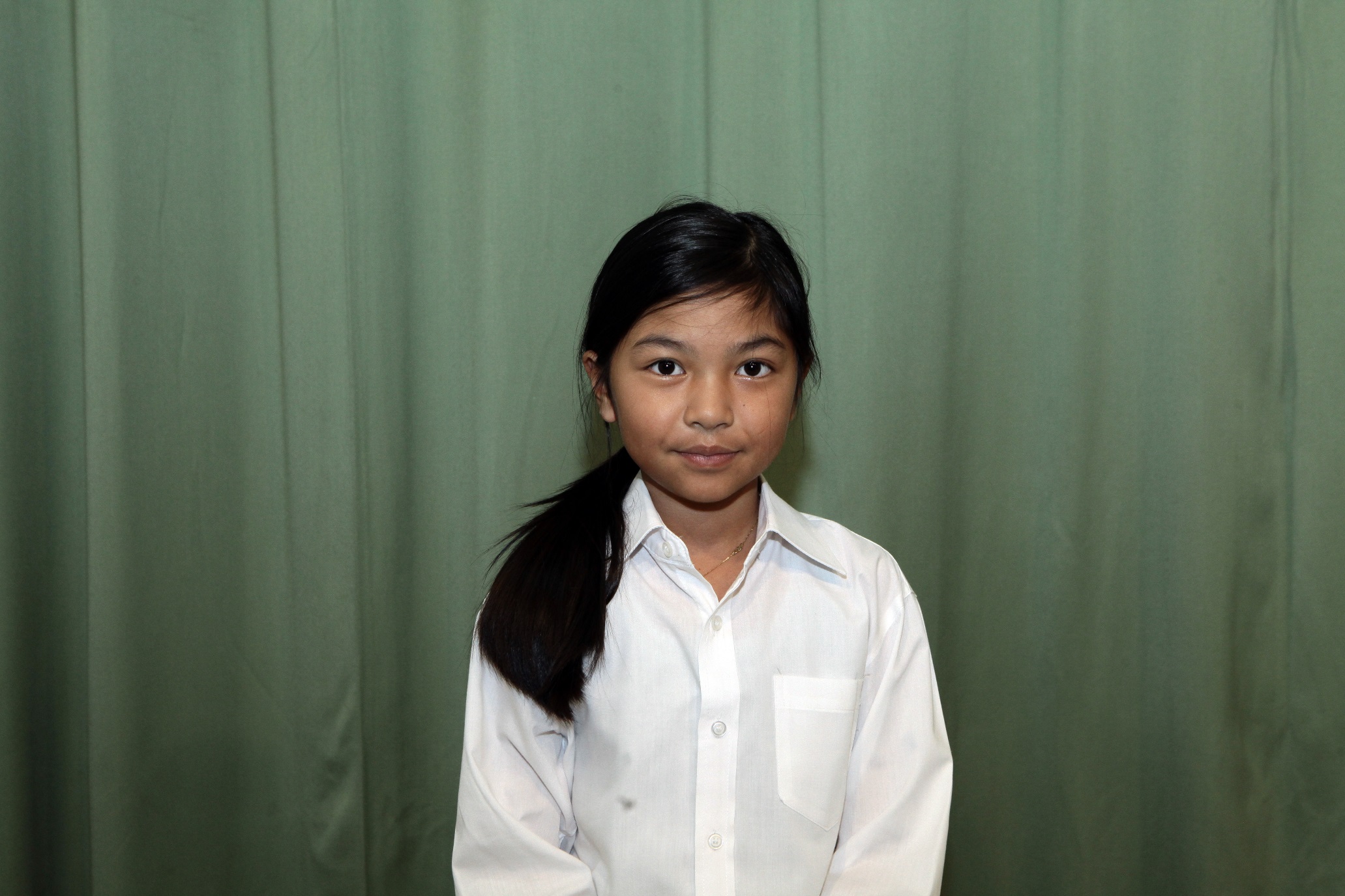 Εύχομαι στους συμμαθητές και στις συμμαθήτριες μου να είναι ευτυχισμένοι/ες και καλό καλοκαίρι! Τους ευχαριστώ πολύ που με βοήθησαν να γίνω καλύτερη!
21
Άριστος Αριστοφάνους
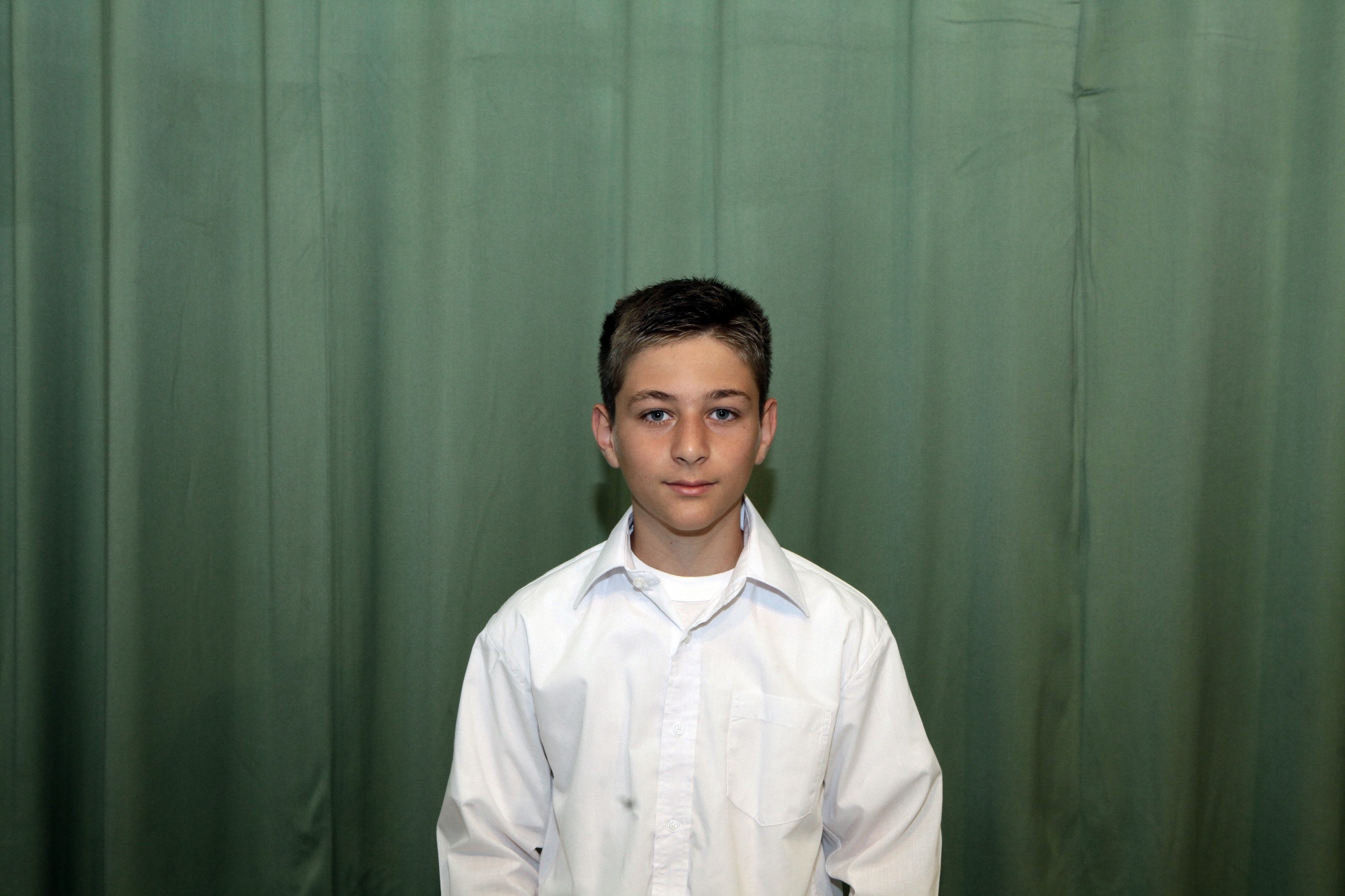 Τώρα που έφτασε το τέλος της εξάχρονης διαδρομής στο δημοτικό σχολείο Αλεθρικού νιώθω λύπη γιατί θα πάω στο γυμνάσιο και θα έχω περισσότερα μαθήματα. Νιώθω όμως και  χαρά  για όλες αυτές τις υπέροχες στιγμές που πέρασα με τους φίλους μου.
22
Γεωργία Γεωργίου
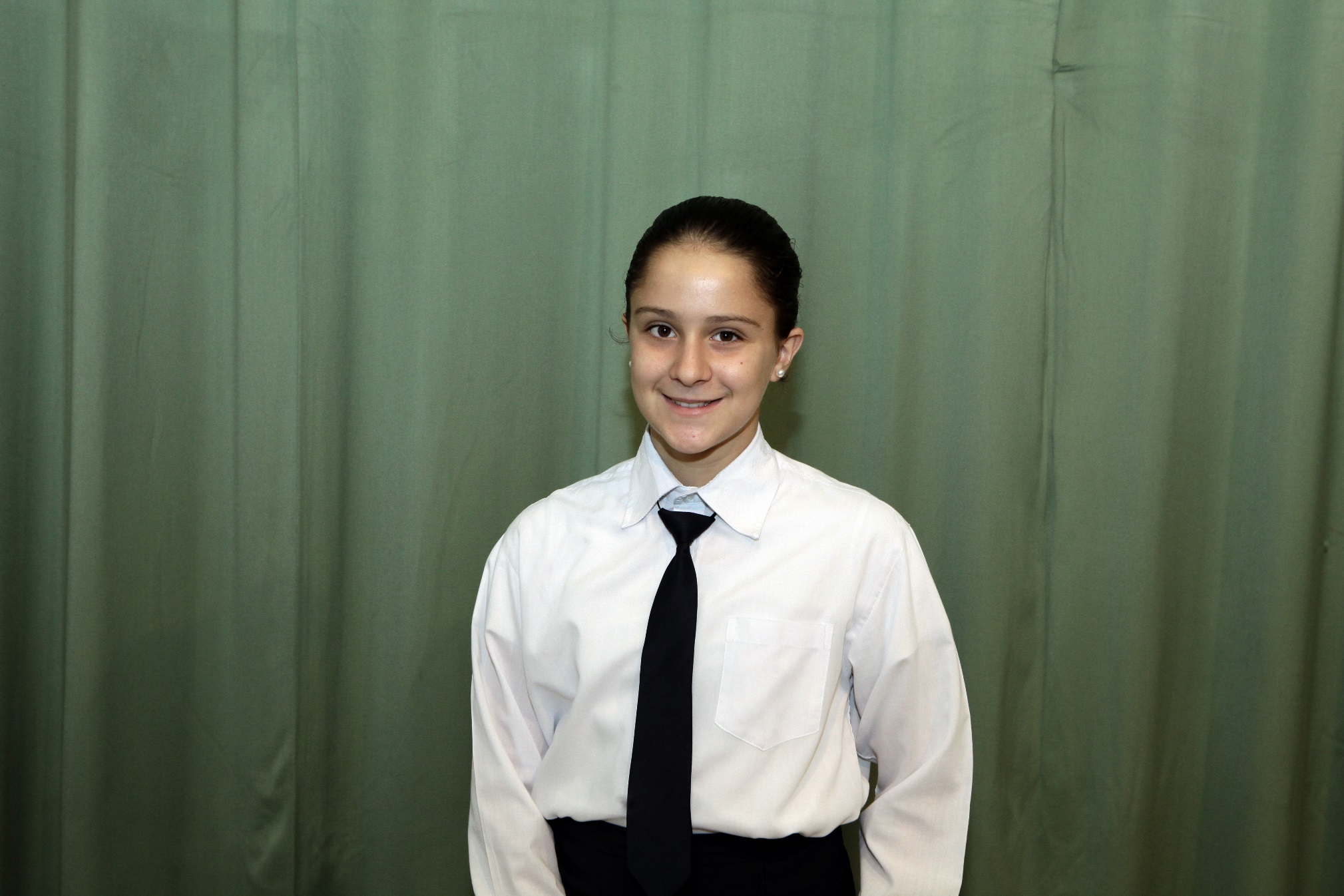 Υπόσχομαι σε όλους τους δασκάλους και τις δασκάλες μου ότι θα εργάζομαι σκληρά και με όρεξη για να έχω καλές επιδόσεις. Θα θυμάμαι και θα εφαρμόζω  τις συμβουλές  τους. Καλό Καλοκαίρι και καλή συνέχεια εύχομαι σε όλους και όλες!
23
Αλέξης Γιάγκου
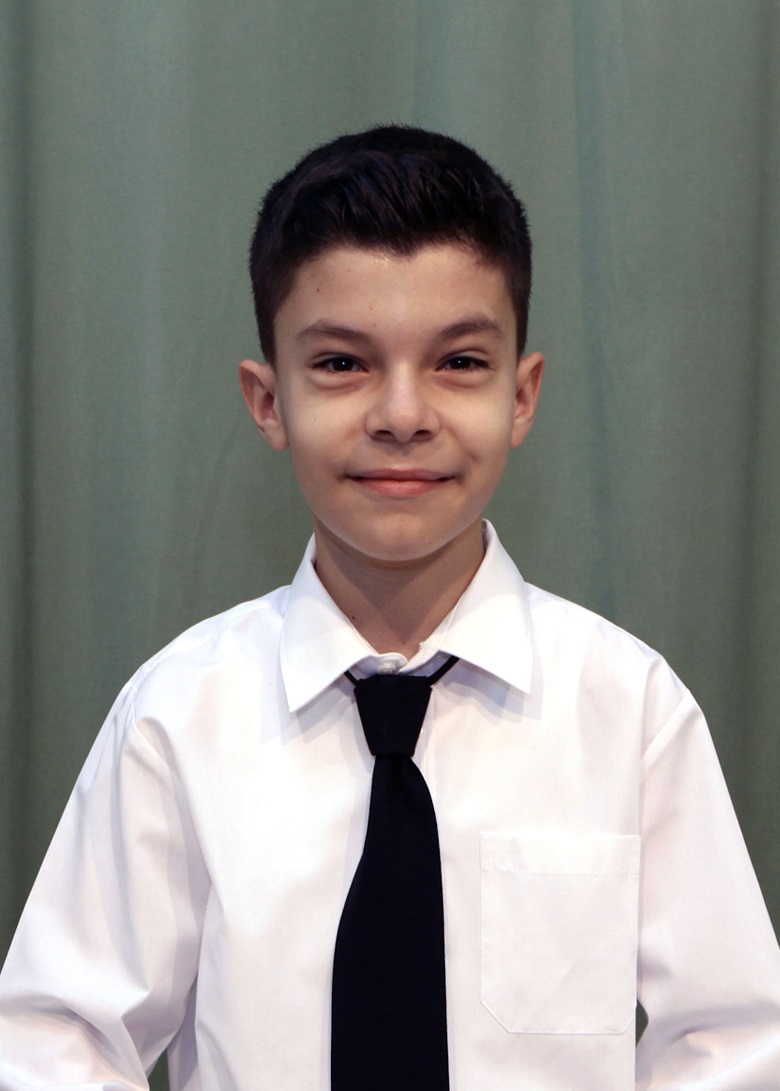 Έξι χρόνια στο δημοτικό σχολείο ήταν υπέροχα. Έκανα πολλούς φίλους, έμαθα πολλά πράγματα και οι δάσκαλοι/ες ήταν πολύ καλοί/ες. Θέλω να πω ένα μεγάλο ευχαριστώ στην δασκάλα μας κυρία Ιωάννα που μας νοιάζετε και μας αγαπάει.
24
Βαρνάβας Κώστα
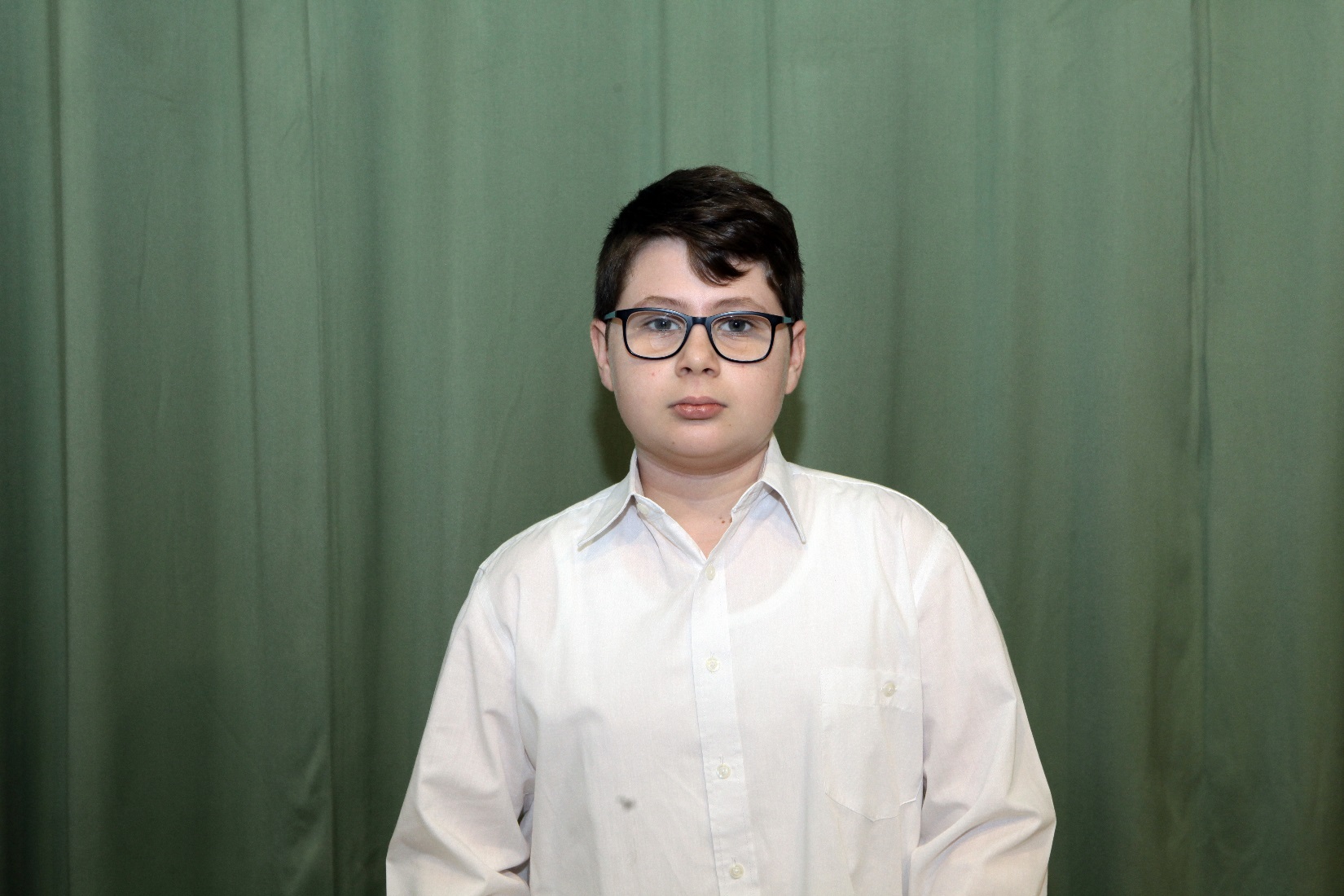 Αυτό  που θα μου μείνει χαραγμένο στο μυαλό μου είναι η ημέρα της Τσικνοπέμπτης που κάναμε επίδειξη ποδοσφαίρου στην εκδήλωση 
«Αλεθρικό  έχεις Ταλέντο». 
Καλή αντάμωση στο Γυμνάσιο!
25
Βαρνάβας Μιχαήλ
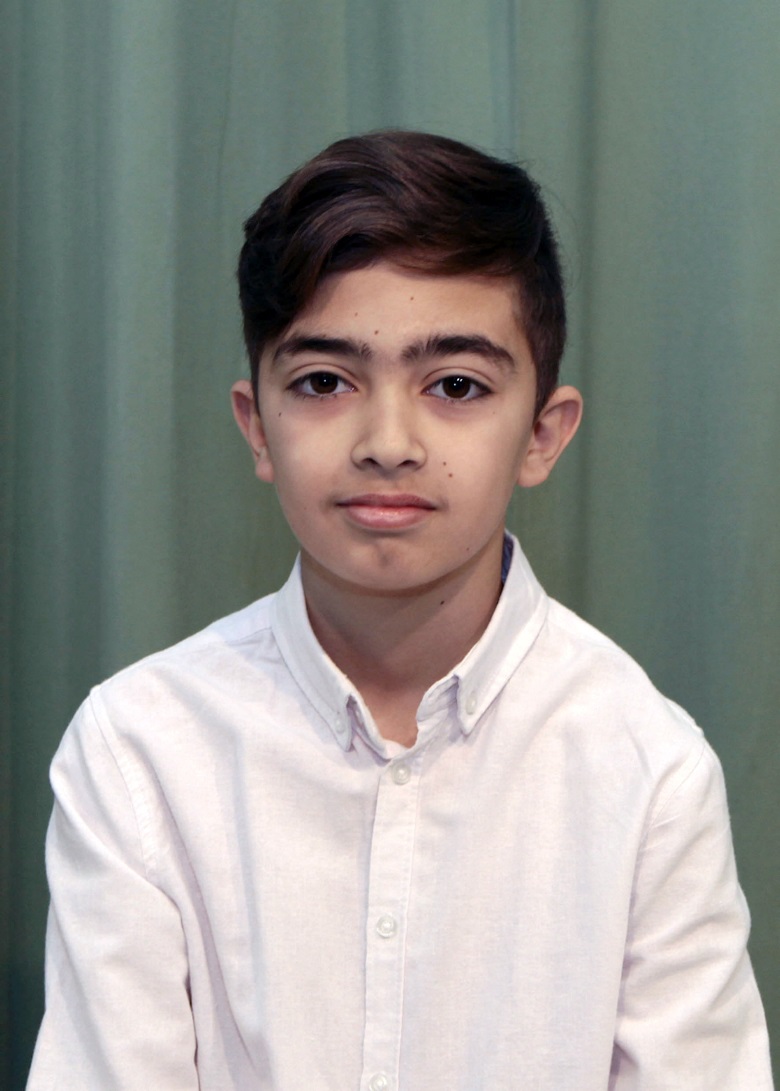 Πέρασαν κιόλας έξι χρόνια από τότε που πρωτοπάτησα το πόδι μου στο σχολείο. Πάντα θα θυμάμαι του φίλους μου, τα παιχνίδια που παίζαμε στα διαλείμματα και τους δασκάλους και τις δασκάλες μας. Πάντα θα θυμάμαι τις εκδρομές μας. Από καρδιάς εύχομαι σε όλους τους/τις συμμαθητές/τριες μου να έχουν καλή σταδιοδρομία και να είναι χαρούμενοι/ες σε αυτό που κάνουν.
26
Παναγιώτα Μωυσή
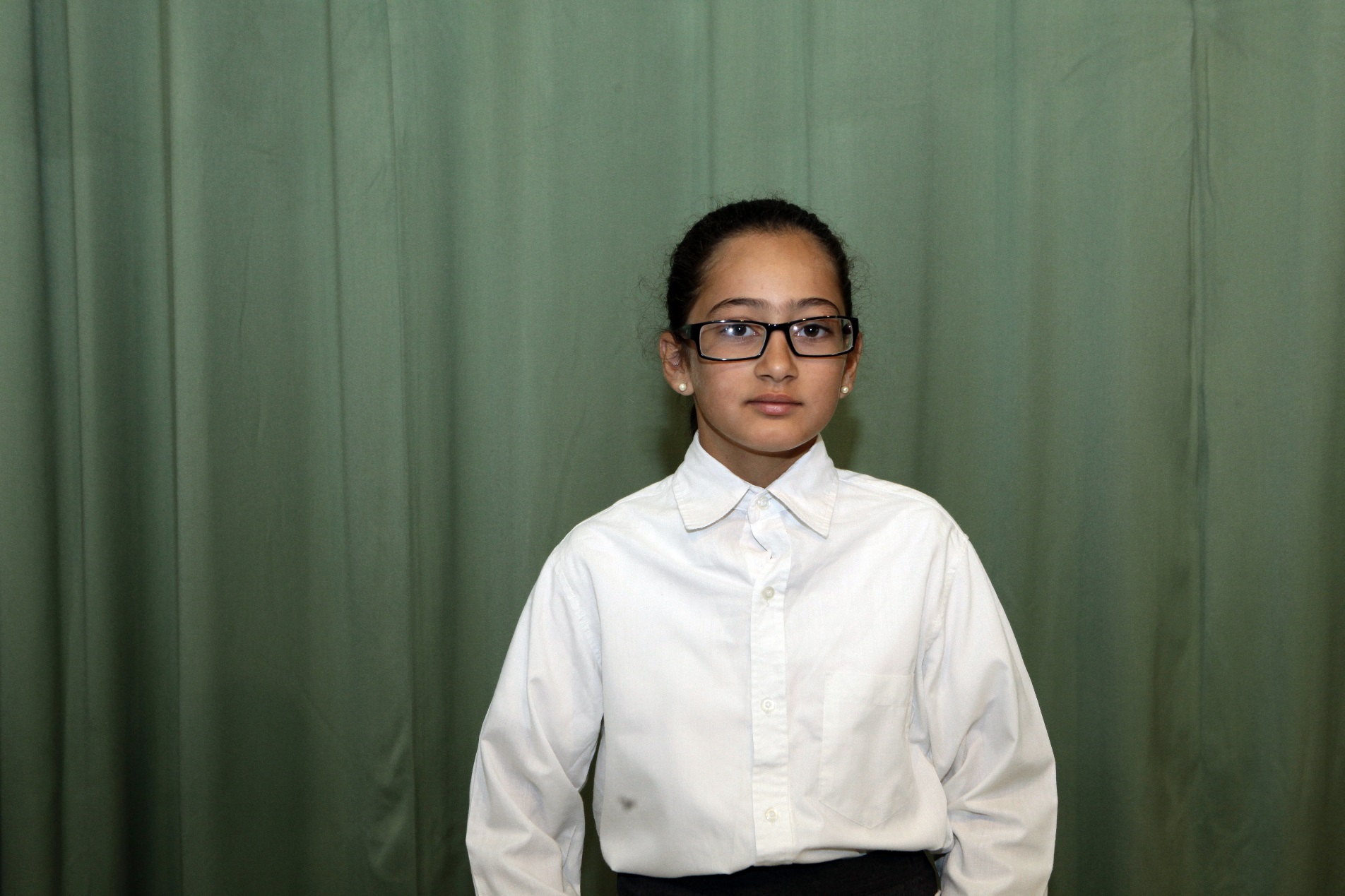 Θα ήθελα να ευχηθώ στους συμμαθητές και στις συμμαθήτριες μου καλή πρόοδο και καλή αντάμωση στο Γυμνάσιο. Θα τους/τις αγαπώ για πάντα!
27
Θάλεια Νικολάου
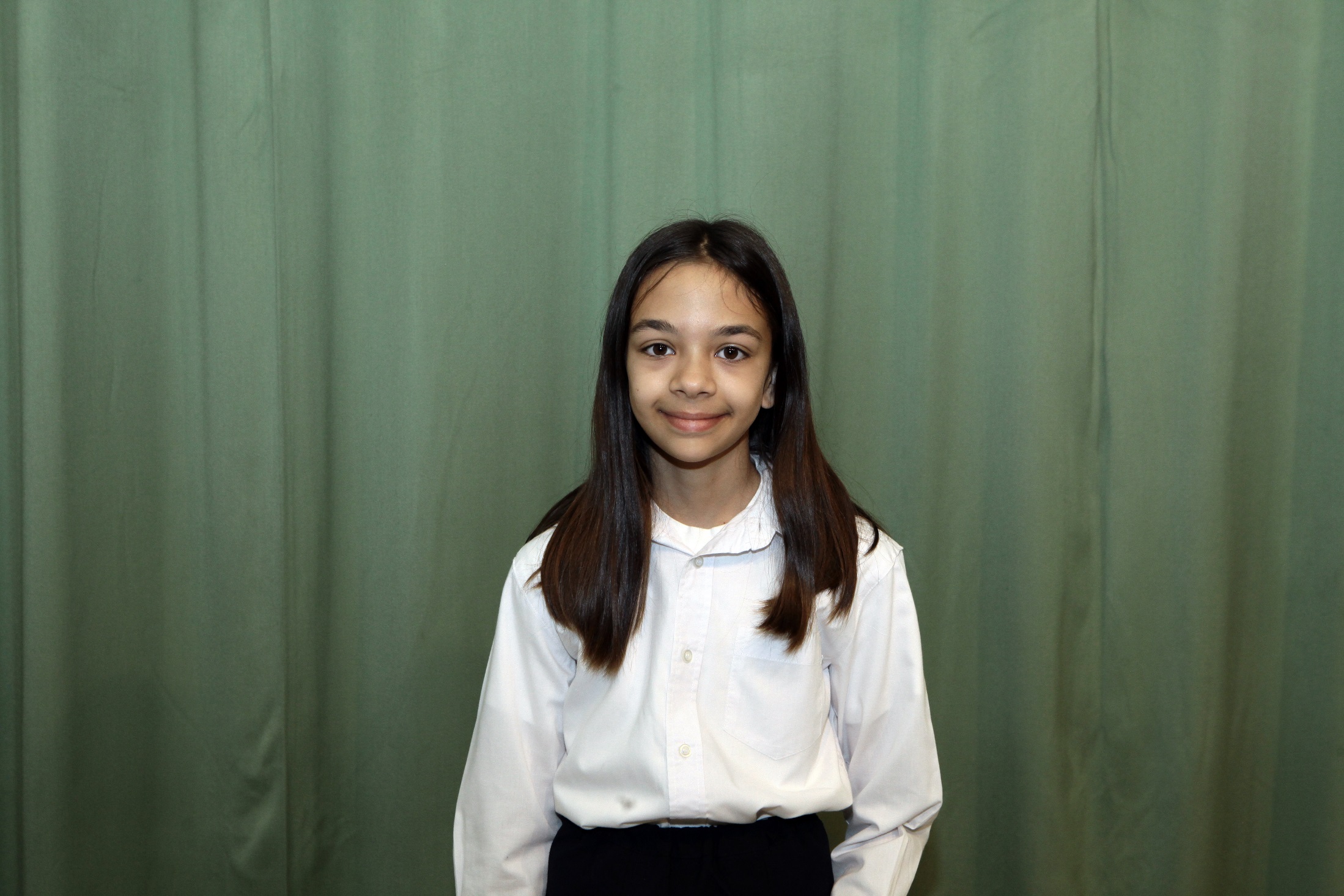 Θα θυμάμαι πάντα τους δασκάλους και τις δασκάλες μας. Την κ. Έλενα γιατί ήταν η πρώτη μου δασκάλα και ήταν πολύ καλή μαζί μας. Την κ. Ξένια που δεν θύμωνε, μας έλεγε όμορφες ιστορίες και τραγούδια καθώς  ζωγραφίζαμε. Θυμάμαι ακόμα τον κ. Δημήτρη γιατί ήταν αστείος και καλόκαρδος.
28
Χαράλαμπος Παρούτη
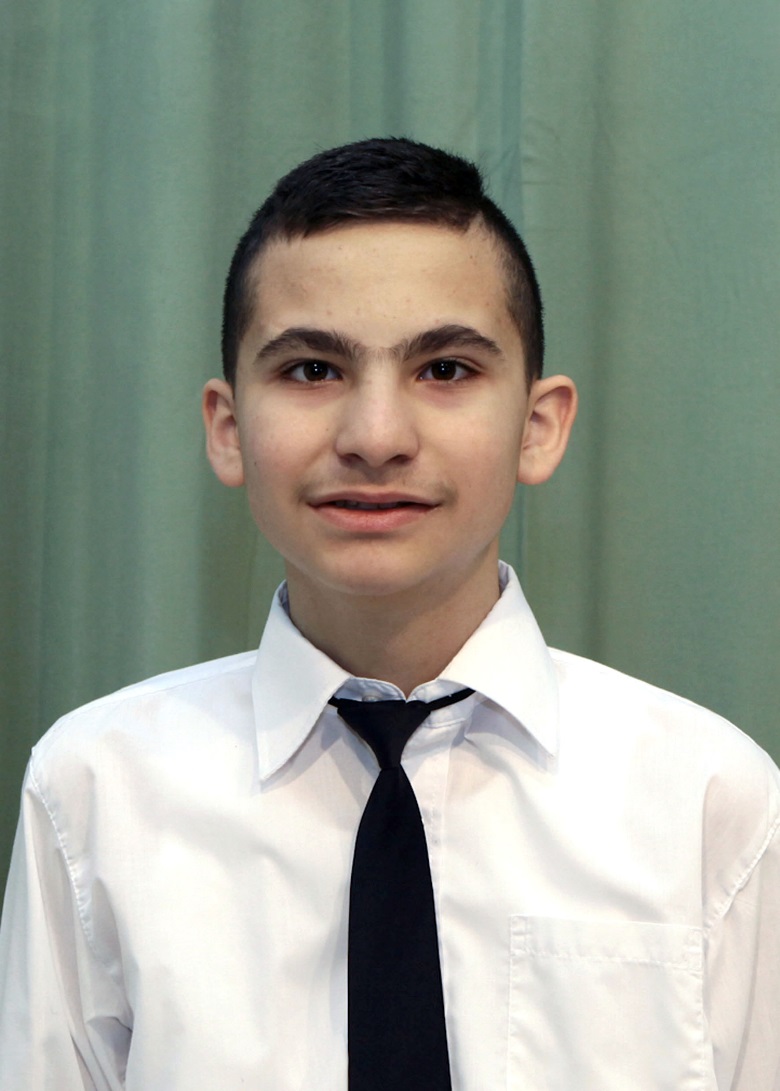 Τώρα που φεύγω από το δημοτικό νιώθω λυπημένος γιατί αποχαιρετάω του φίλους μου. Εύχομαι ο Θεός πάντα να τους προσέχει. Θέλω να ευχηθώ στους συμμαθητές και στις συμμαθήτριες μου να είναι καλά! Δεν θα τους ξεχάσω ποτέ!
29
Μαρία Σπύρου
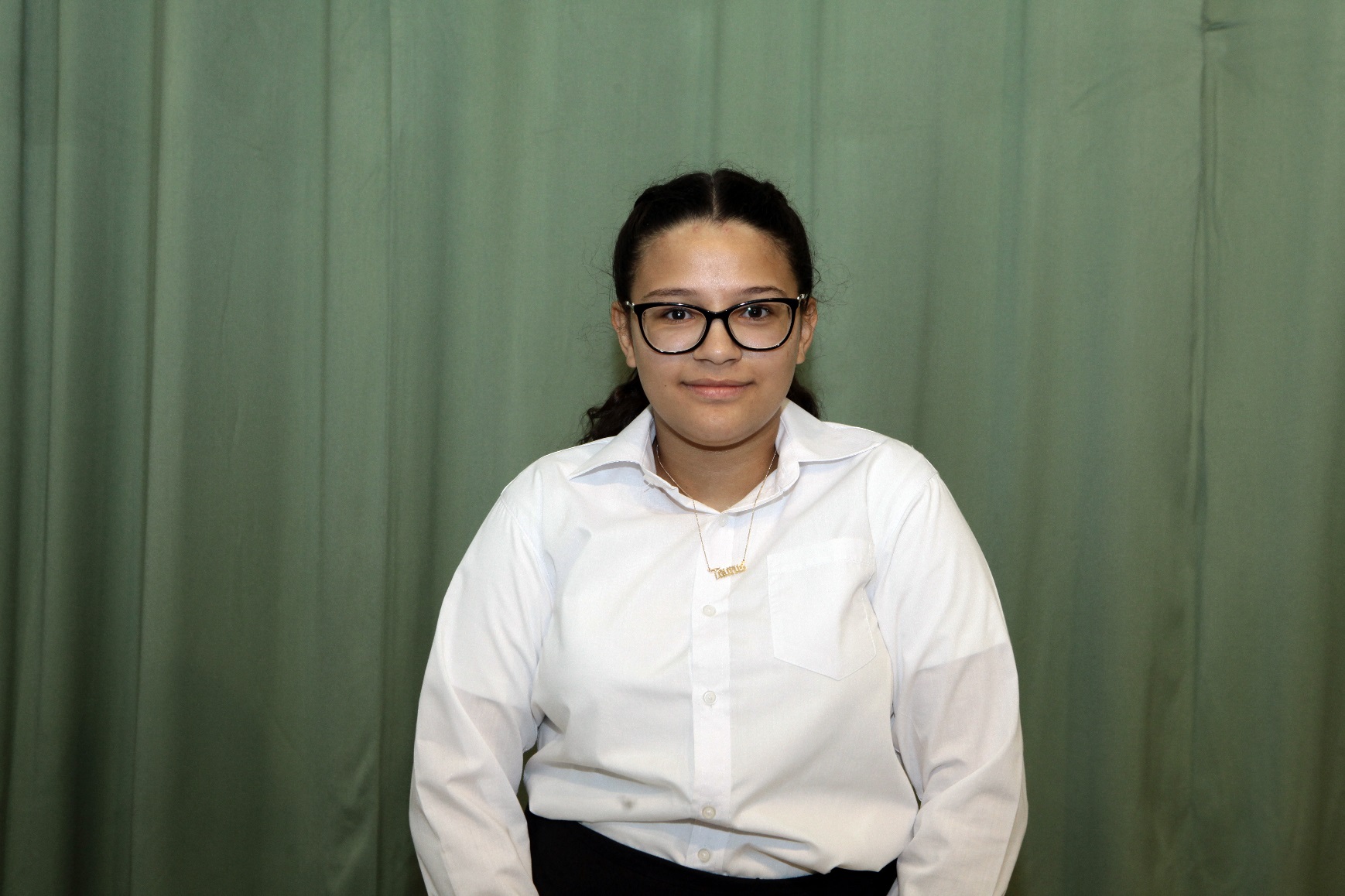 Θυμάμαι την πρώτη ημέρα  όλοι δεν θέλαμε να  πάμε σχολείο και κλαίγαμε γιατί δεν θέλαμε να μπούμε στο λεωφορείο…
Εκείνο που δεν μπορώ να ξεχάσω, είναι που γρήγορα  γίναμε όλοι φίλοι. Στην δασκάλα μου την κυρία Ιωάννα υπόσχομαι  πως θα εργάζομαι σκληρά  και ότι θα παίρνω καλούς βαθμούς στο γυμνάσιο.
30
Εφραίμ Φιλίππου
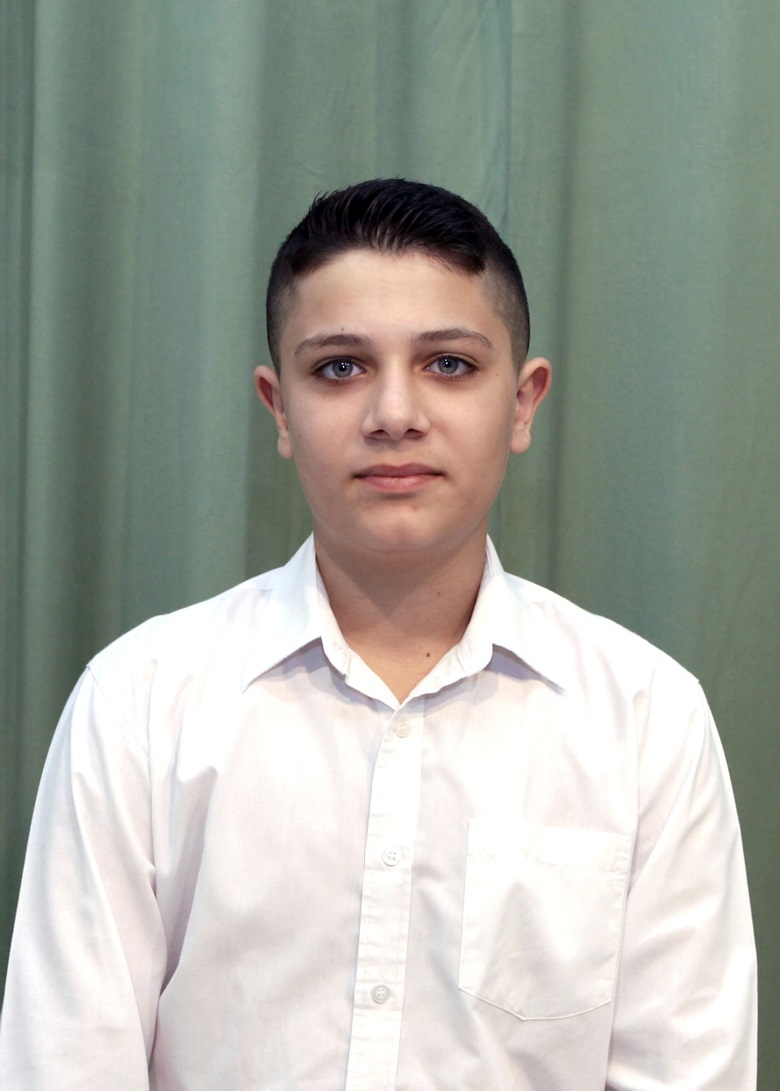 Τώρα που τελειώνει η εξάχρονη διαδρομή σε αυτό το σχολείο νιώθω μεγάλη συγκίνηση γιατί πέρασα 6 χρόνια χαράς αλλά και αγωνίας. Θυμάμαι τις εκδρομές που περνούσαμε τέλεια, τις αθλητικές ημερίδες που χαιρόμαστε κάθε δευτερόλεπτο, τα αυτοσχέδια θέατρα και τα διαλείμματα που κάναμε πρόβες….
31
Χαράλαμπος Φιλίππου
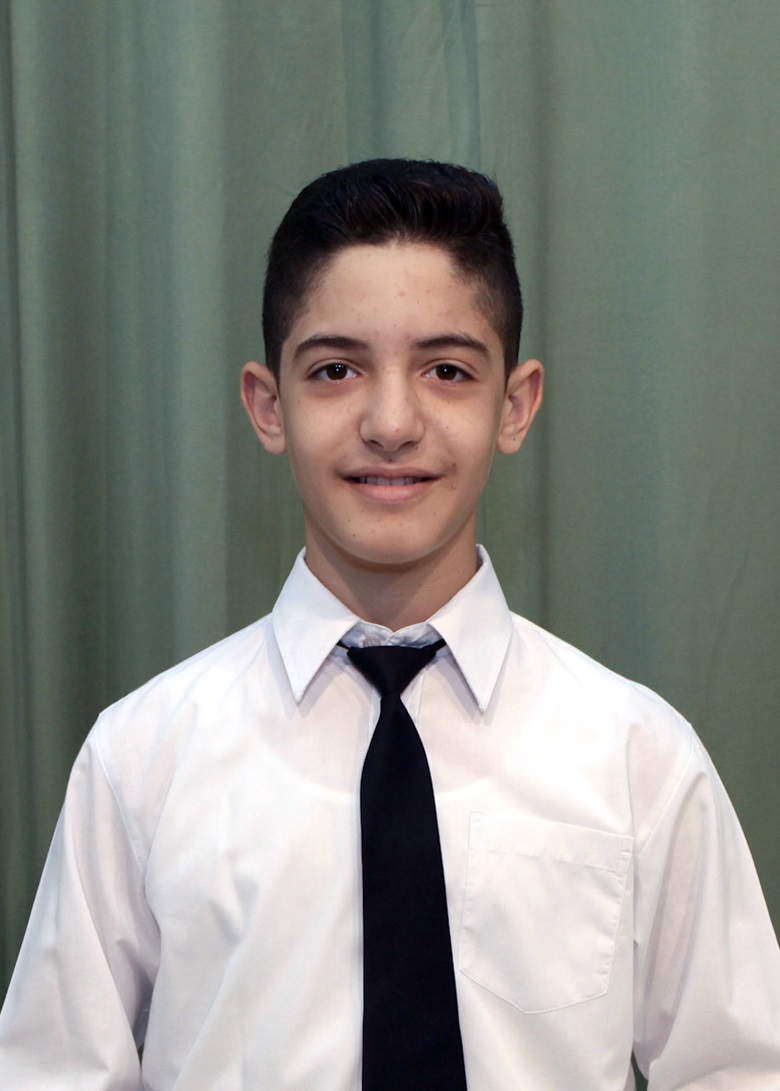 Θυμάμαι ότι είχαμε αγωνία αν θα πετύχουμε στις γιορτές. Αξέχαστοι θα μου μείνουν οι καυγάδες και τα παιχνίδια στην αυλή! Αξέχαστες είναι και οι αθλητικές ημερίδες στις οποίες ο καθένας μας προσπαθούσε να περάσει την επίδοση του άλλου!
32
Κωνσταντίνος Χαϊλή
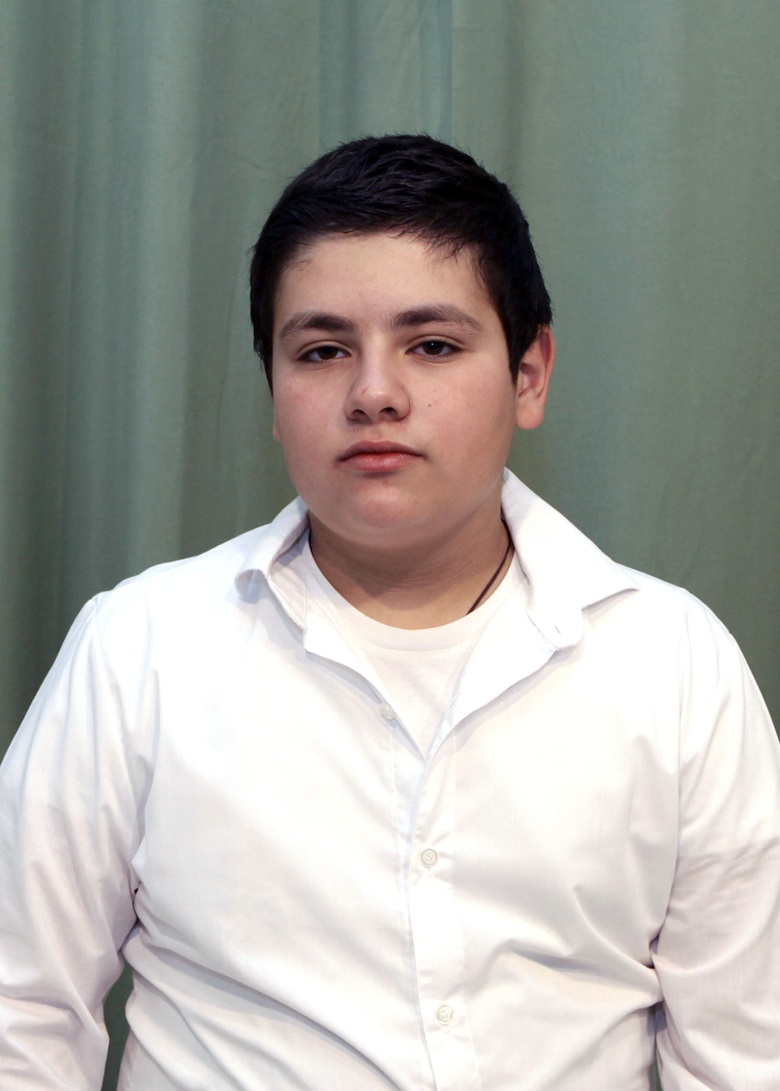 Εγώ τρελαινόμουν για τα αυτοσχέδια θέατρα και τις εκπαιδευτικές εκδρομές! Θυμάμαι ακόμα μια χριστουγεννιάτικη γιορτή, όπου είδα ένα χριστουγεννιάτικο δέντρο και είπα τα λόγια μου «Είναι τόσο ψηλό! Θα κρεμάσουμε πολλά στολίδια!»
33
Ανδρέας Χαραλάμπους
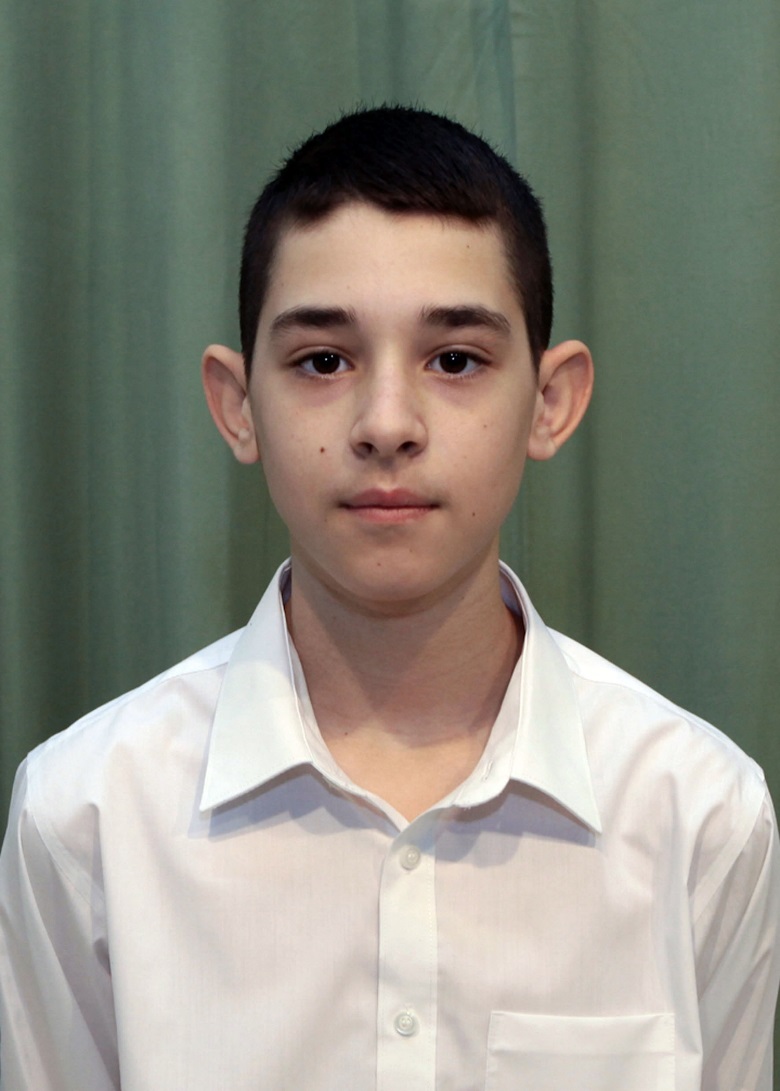 Αυτό που θα θυμάμαι από το σχολείο είναι τα γκολ που έβαζα όταν παίζαμε ποδόσφαιρο. 
Νιώθω χαρούμενος που τελειώνει το δημοτικό γιατί θα πάω στο γυμνάσιο.
34
Παναγιώτης Χαραλάμπους
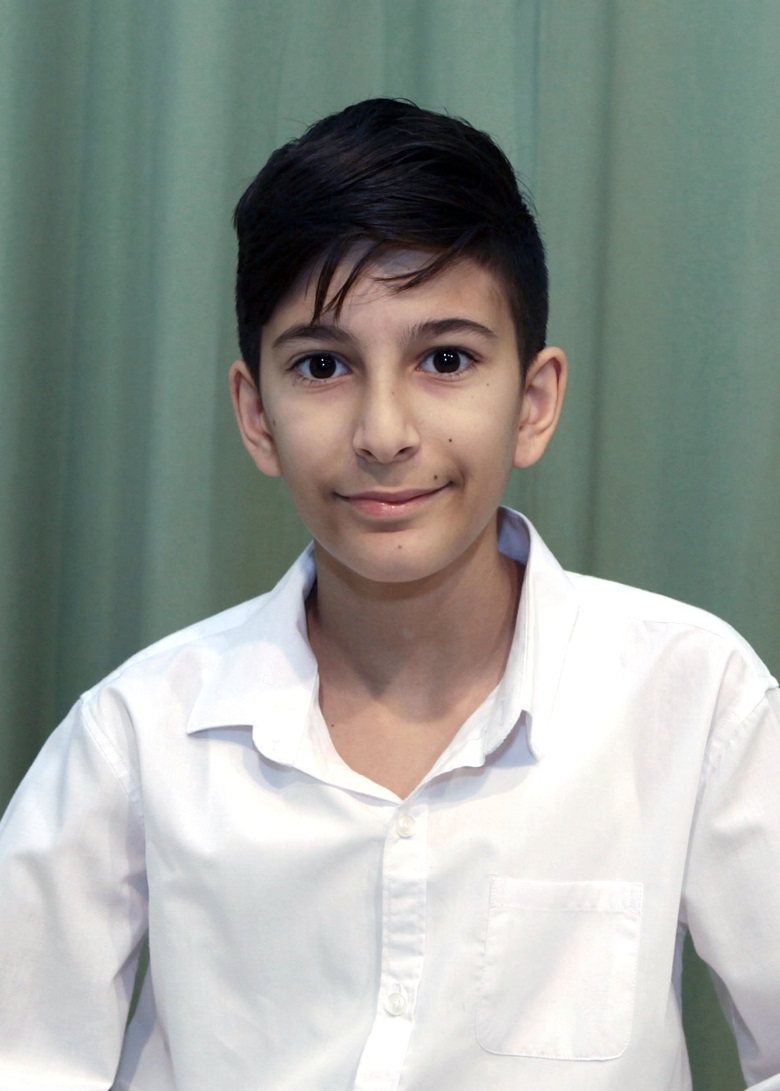 Τώρα που φεύγω από το δημοτικό σχολείο νιώθω ανάμεικτα συναισθήματα.
Νιώθω χαρά γιατί θα χορτάσουμε παιχνίδι και ύπνο. Νιώθω αγωνία για το άγνωστο και για τους νέους φίλους που θα κάνω στο γυμνάσιο.
35